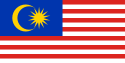 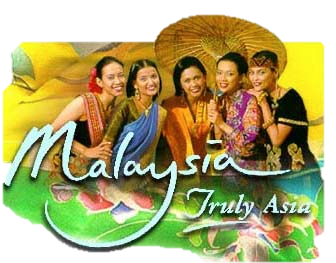 Malaysia
RELIGIONS
Flora & Fauna
Ethnic Groups
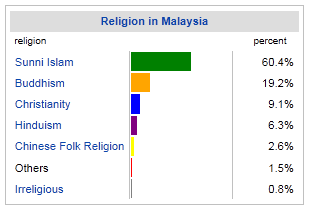 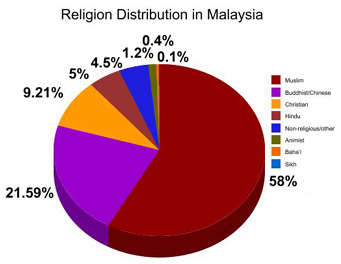 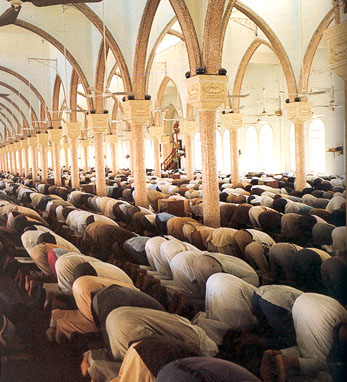 Islam in Malaysia
Jamek Mosque-Kuala Lumpur
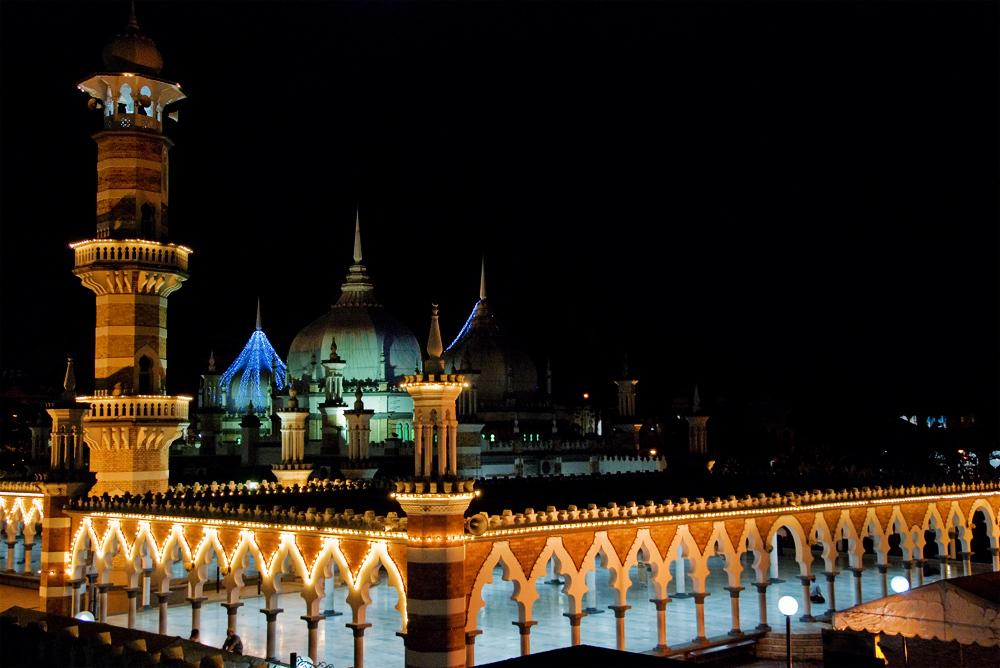 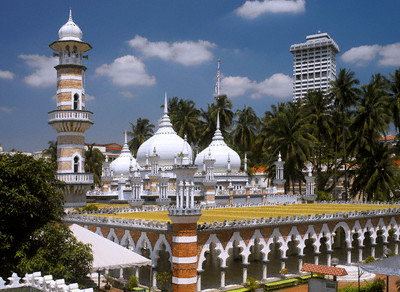 Masjid Bahagian Mosque-Kuching- Sarawak in the background
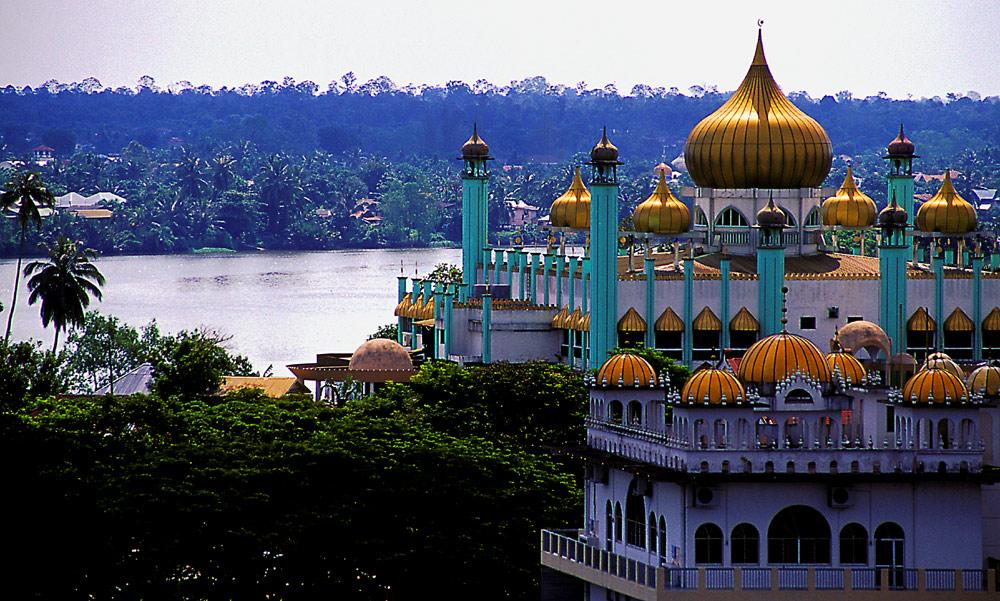 Ubudiah Mosque -Perak
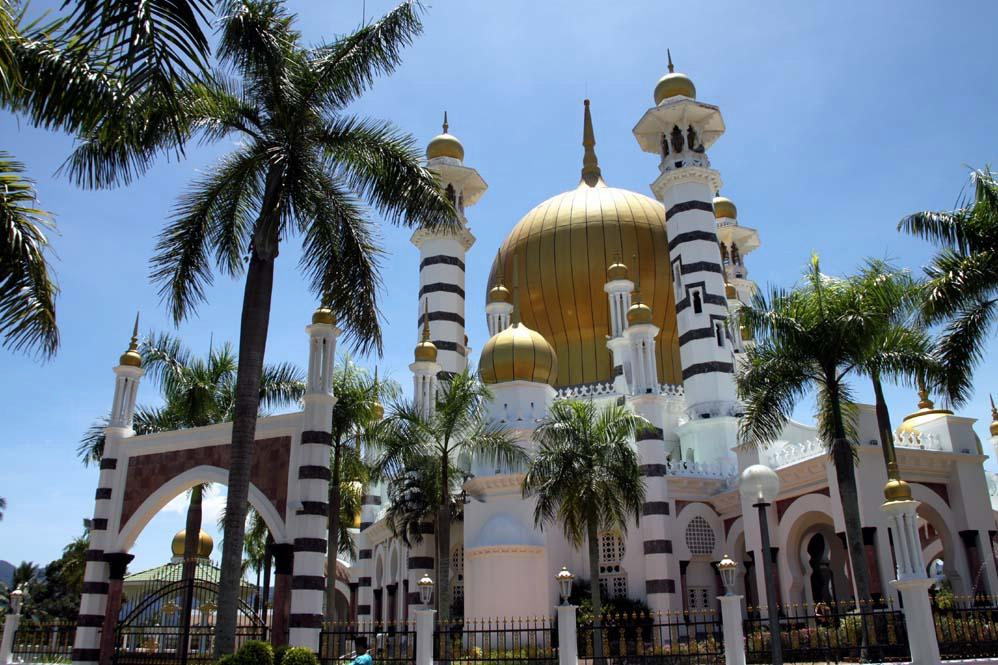 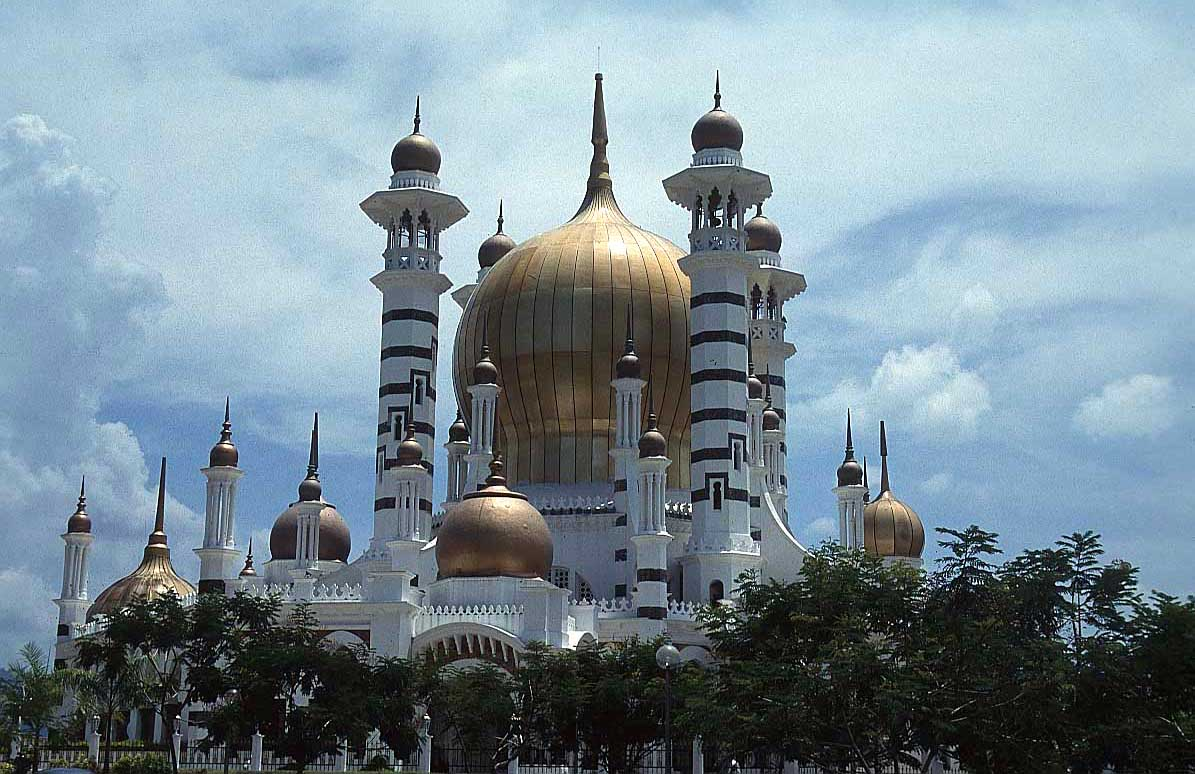 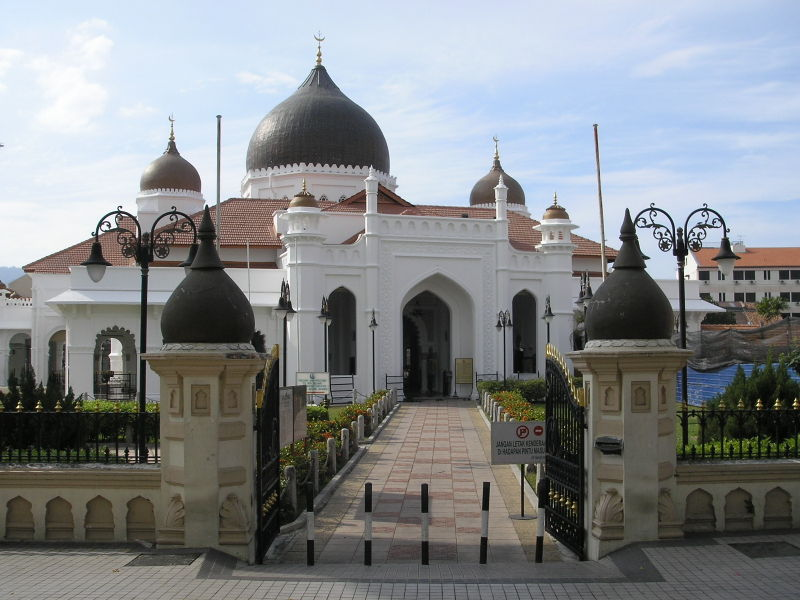 Kapitan Keling Mosque, Penang
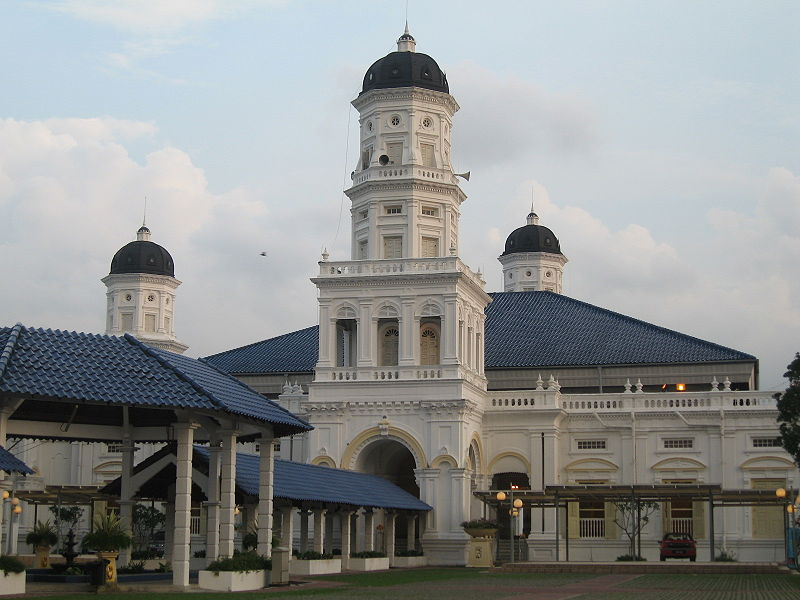 Masjid Negeri Sultan Abu Bakar-Johor Bahru
Putrajaya Mosque
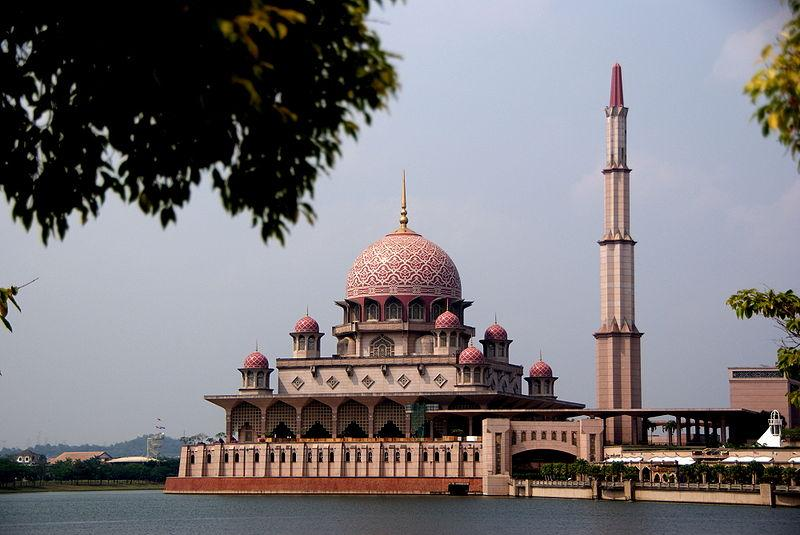 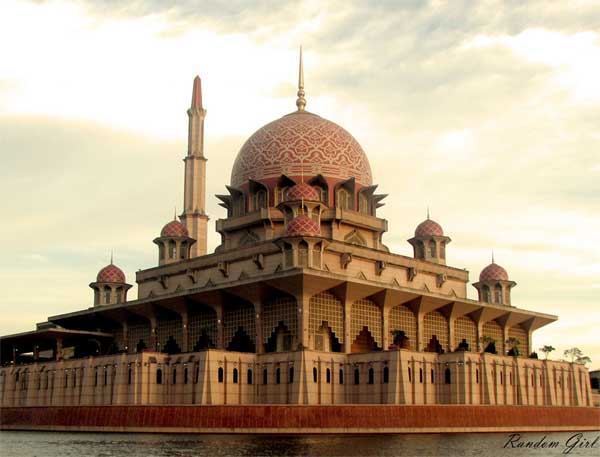 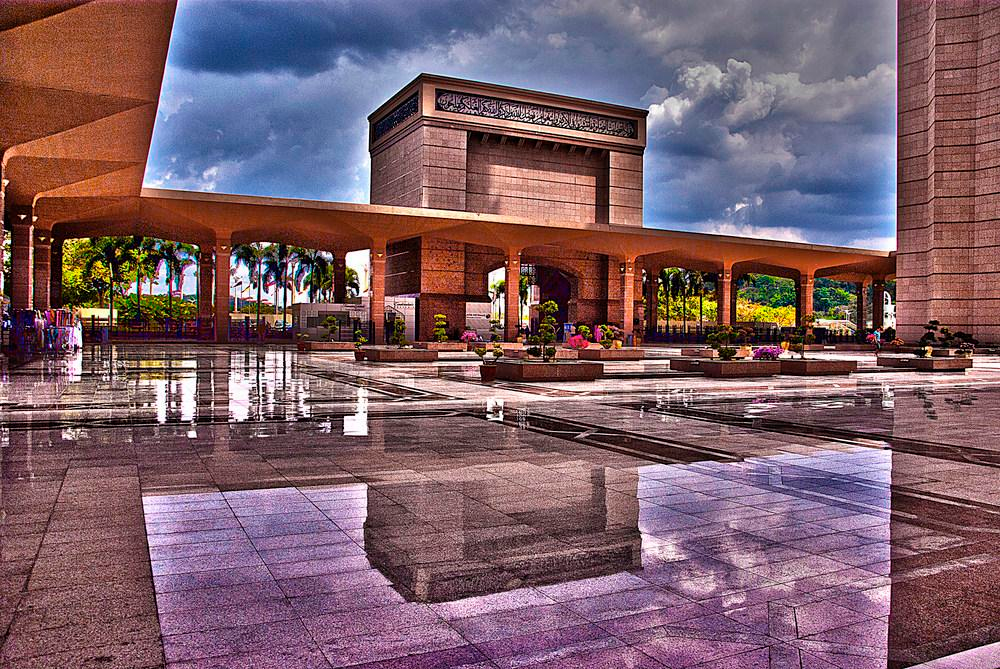 Masjid Bahagian Mosque-Kuching
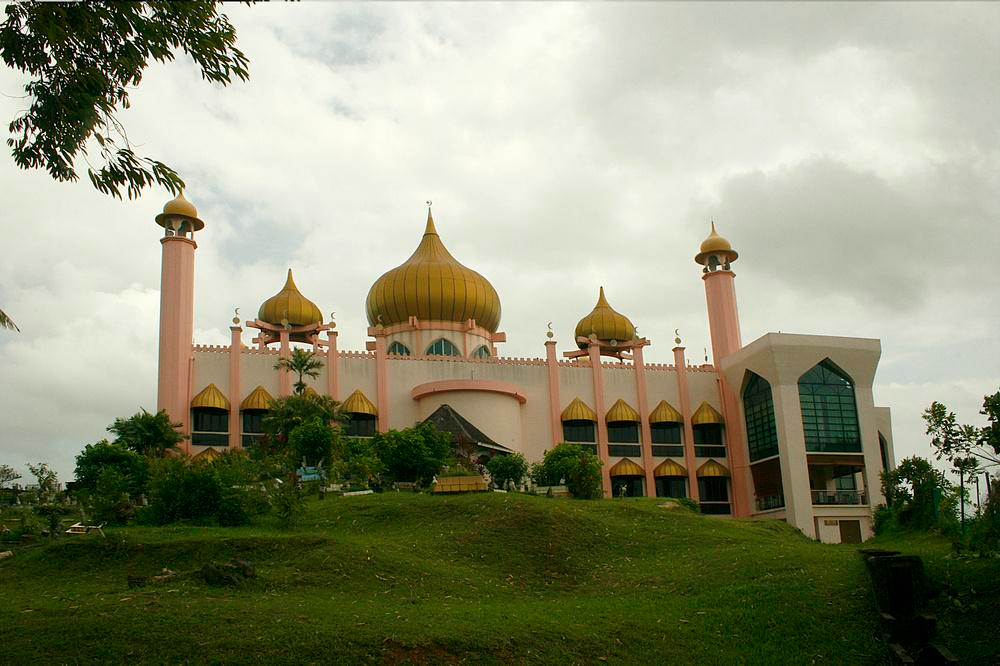 The Crystal Mosque
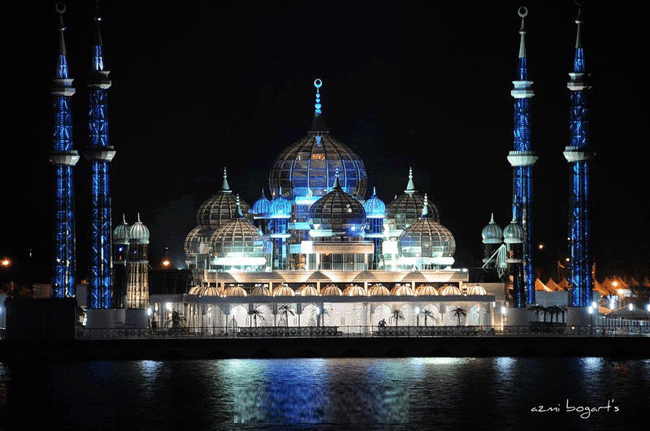 The Floating Mosque - Penang
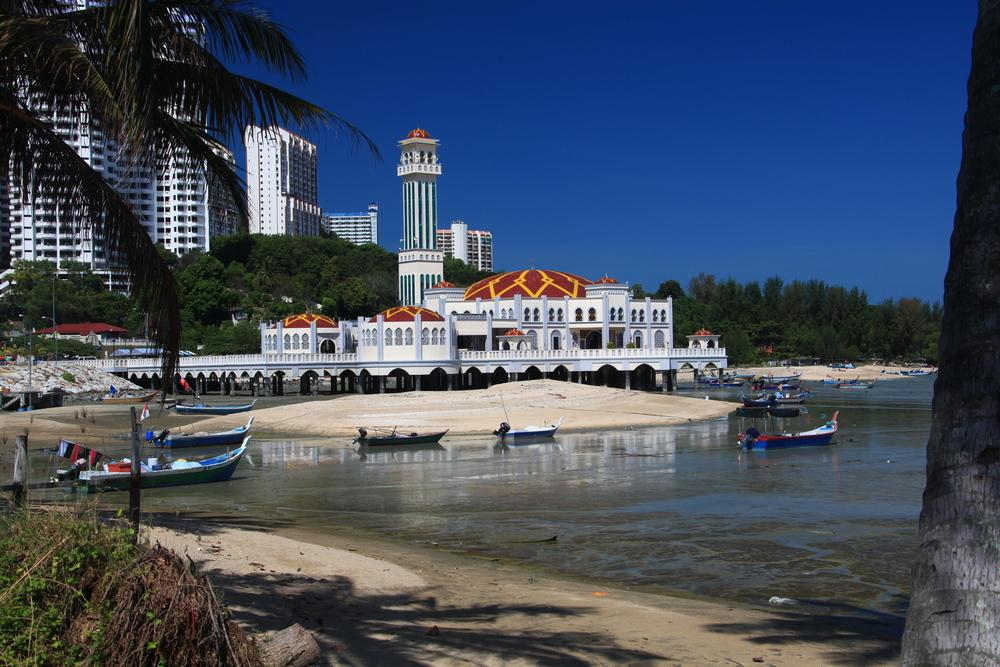 National Mosque(Masjid Negara) – Kuala Lumpur
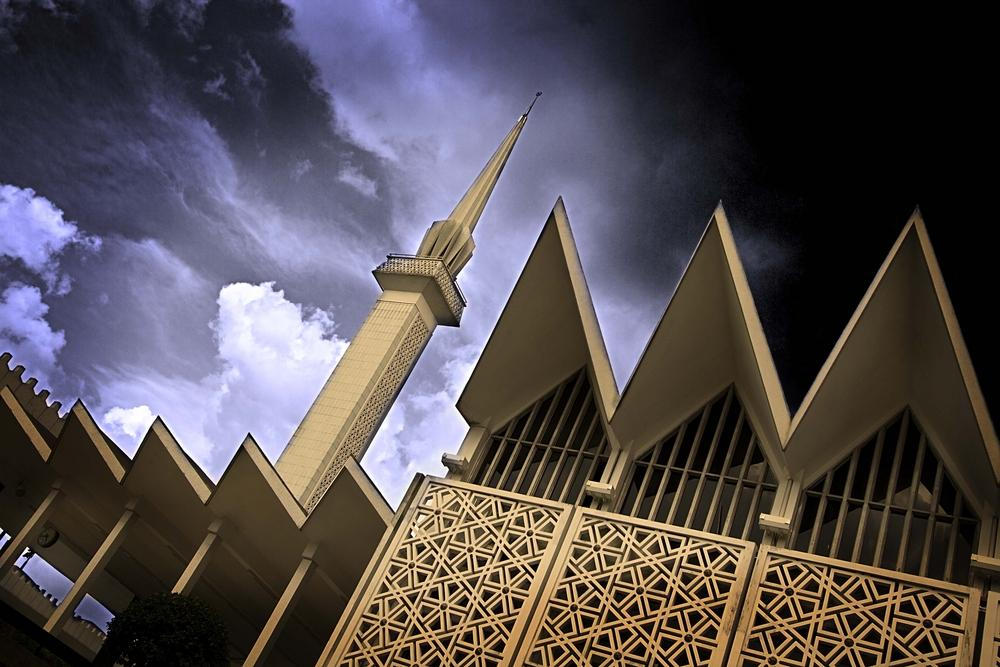 Kampung Laut Mosque
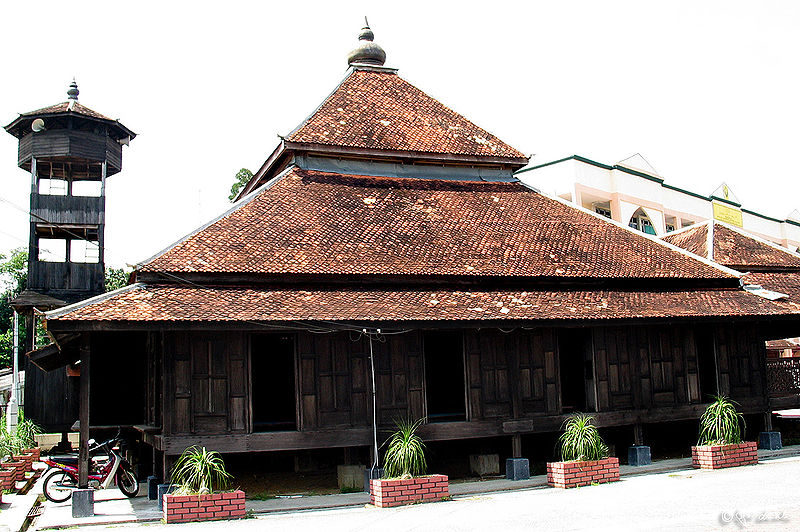 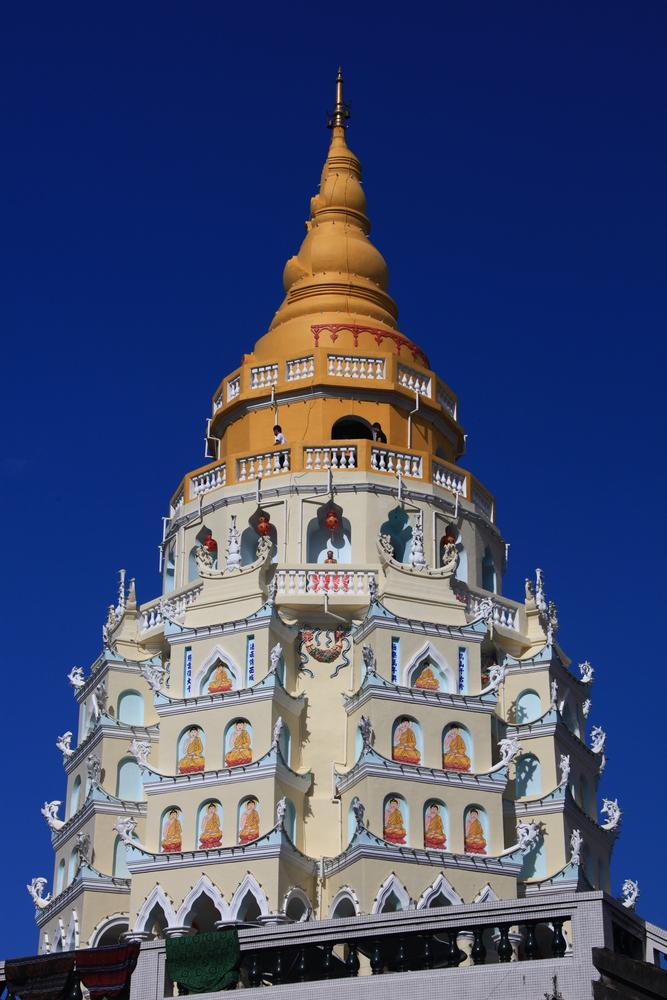 Buddhism in Malaysia
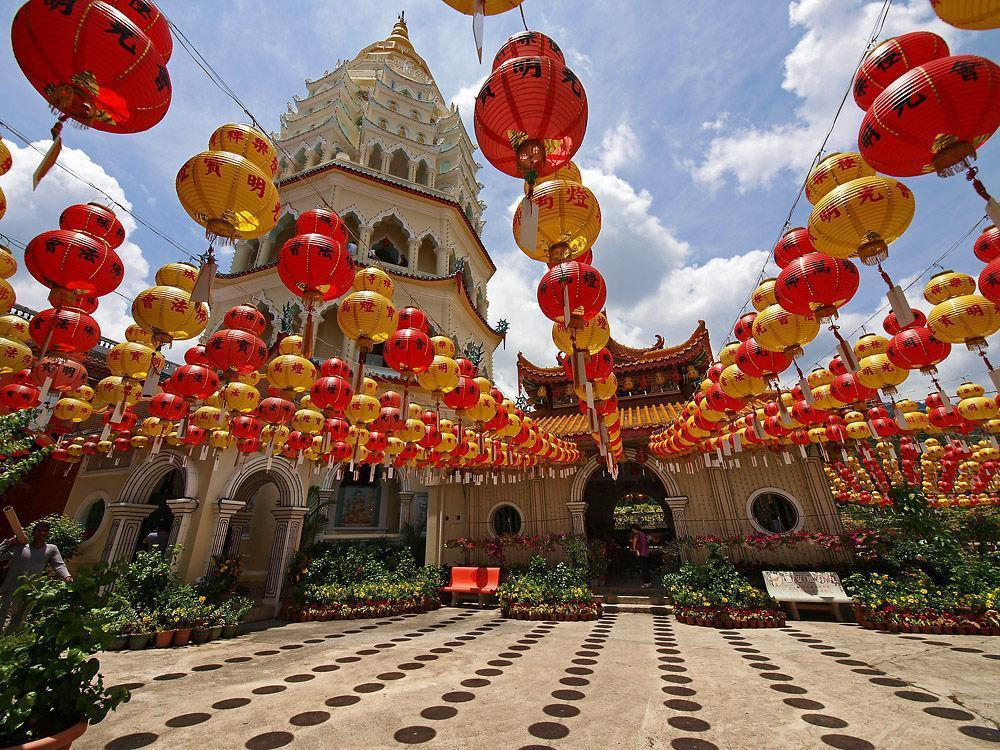 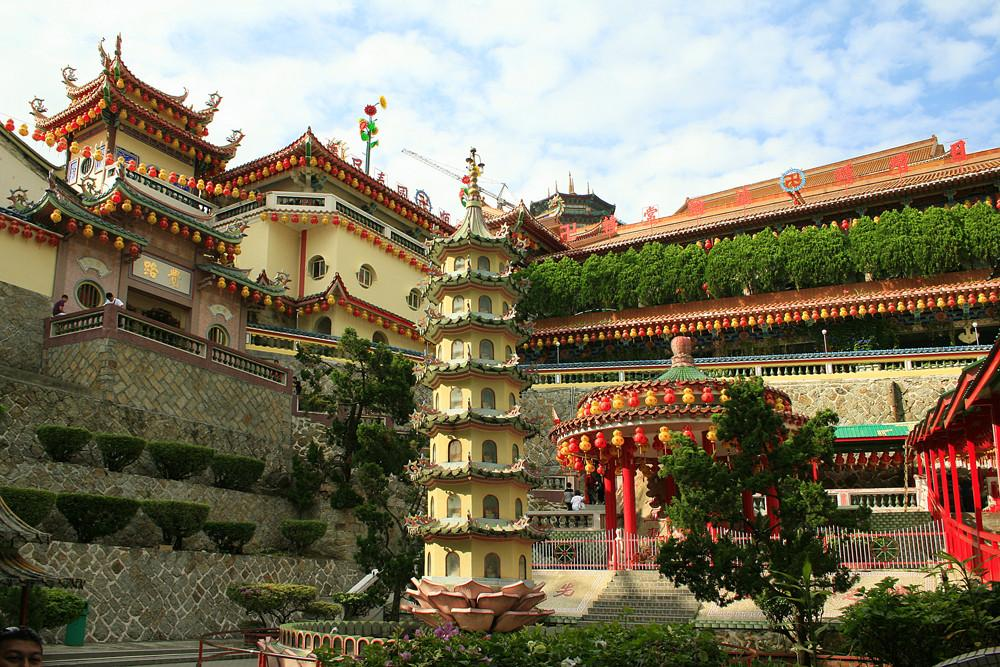 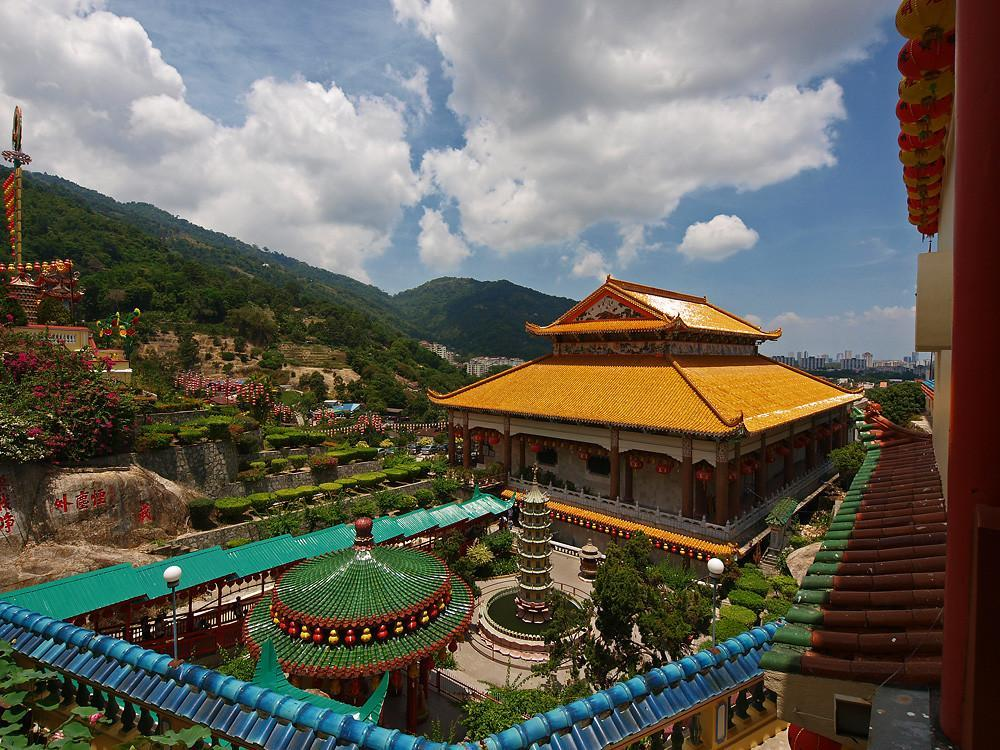 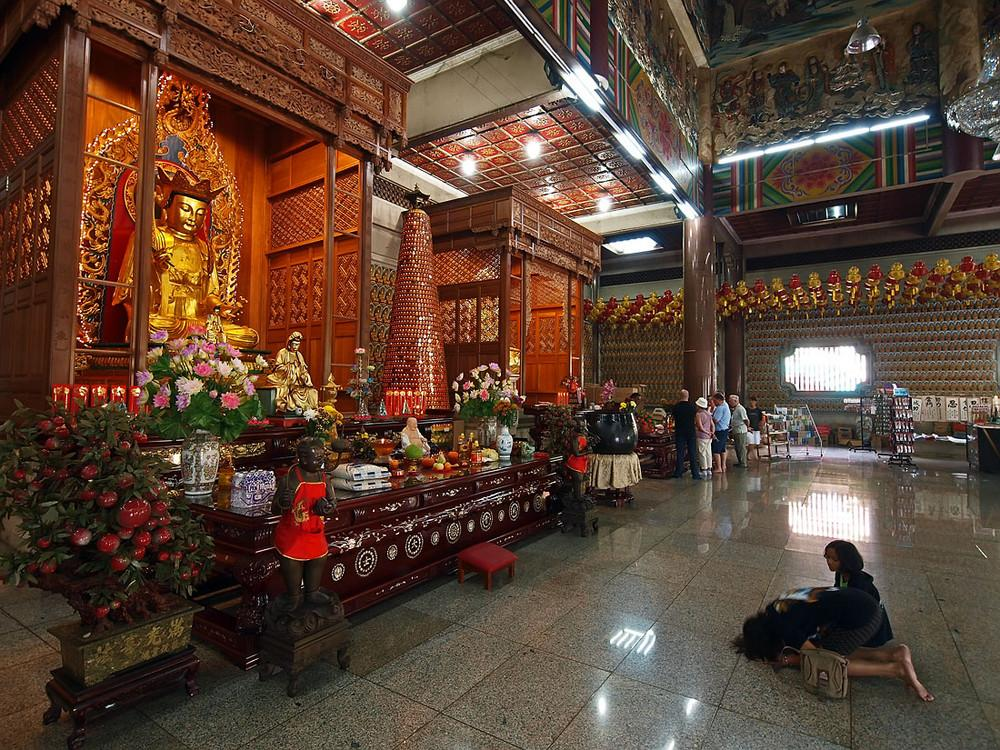 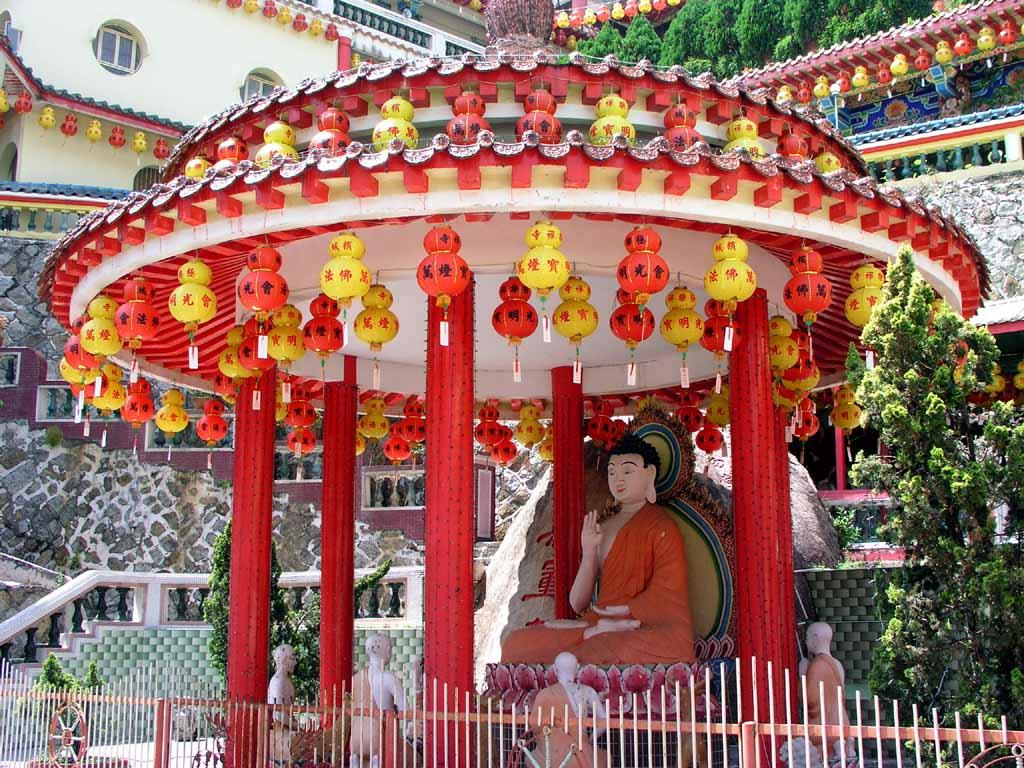 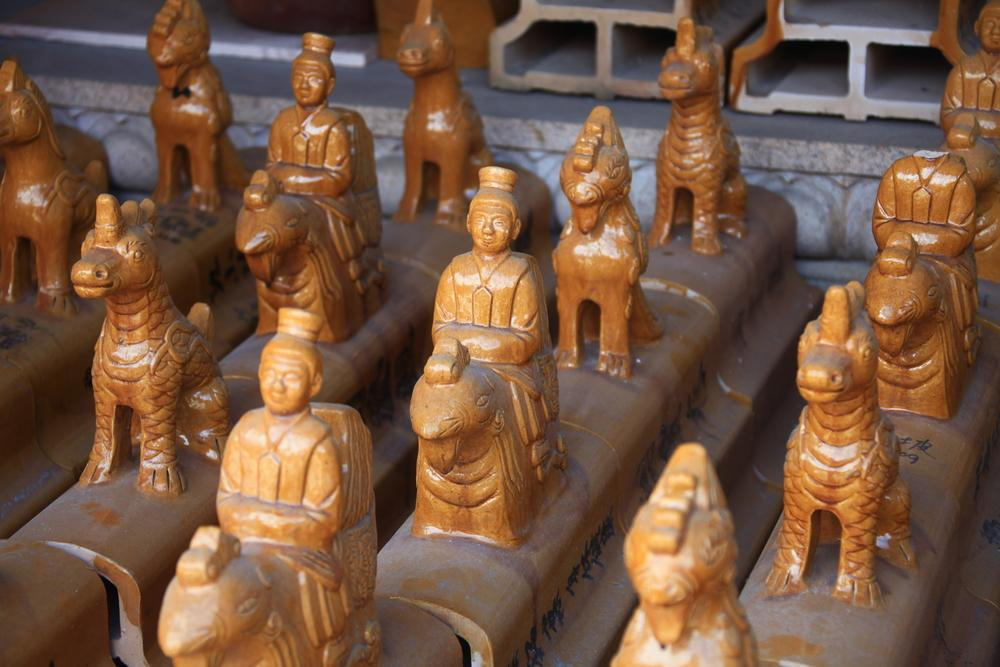 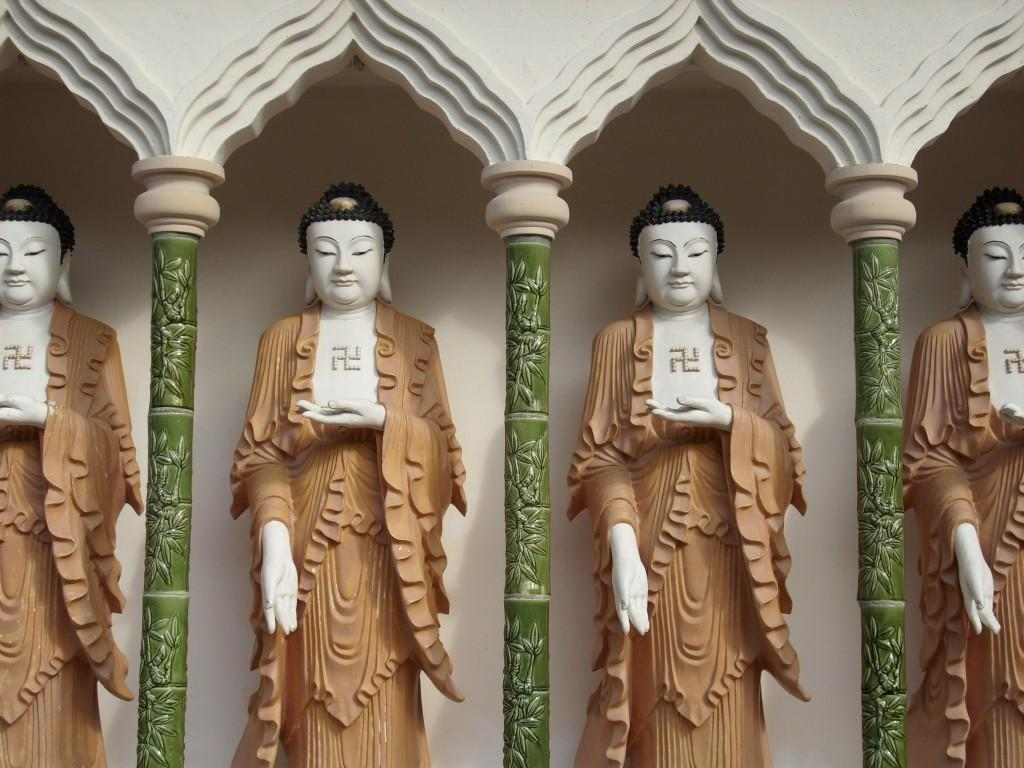 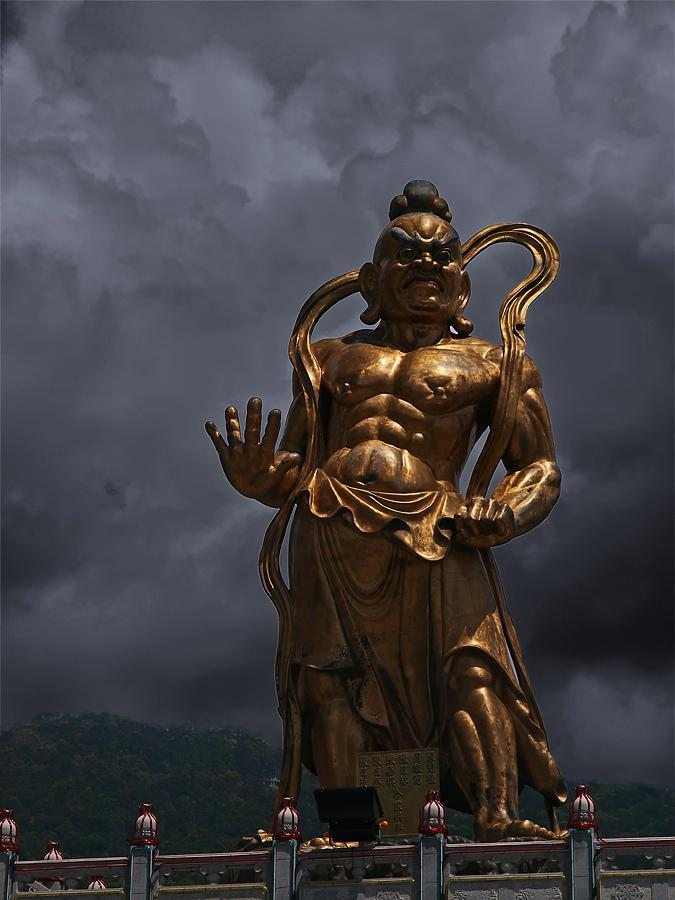 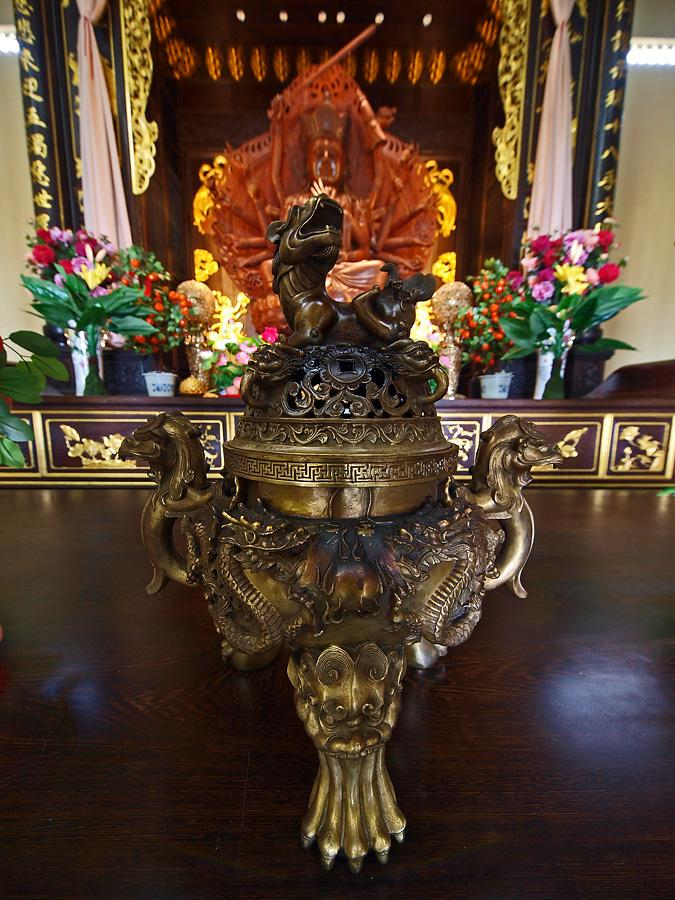 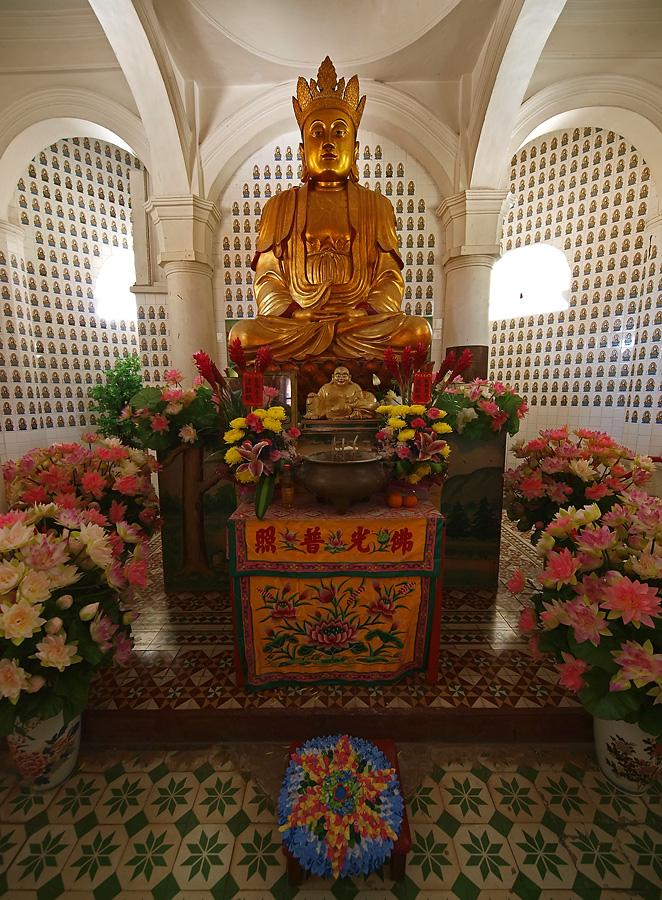 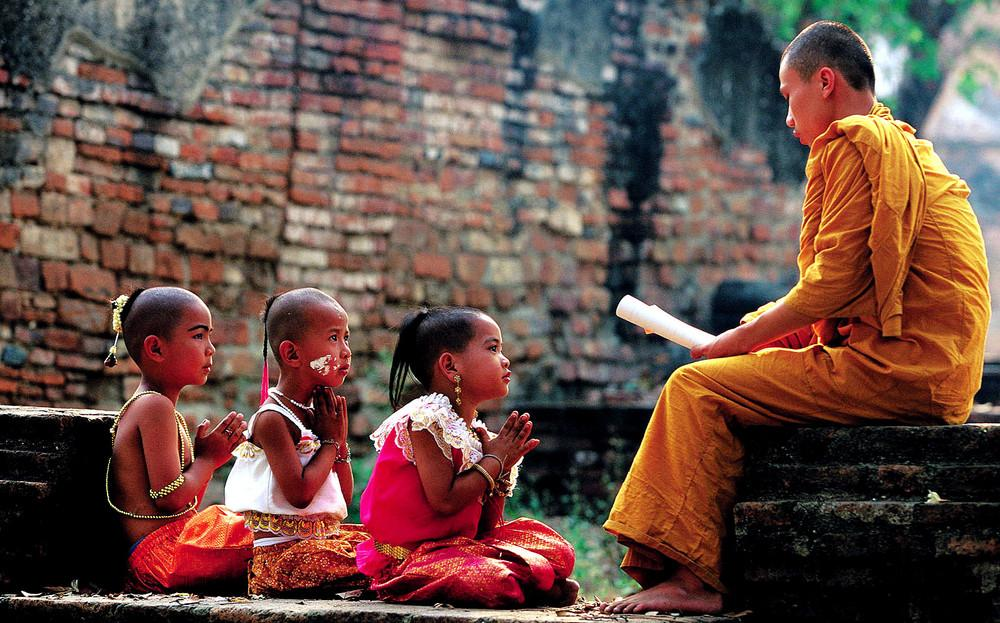 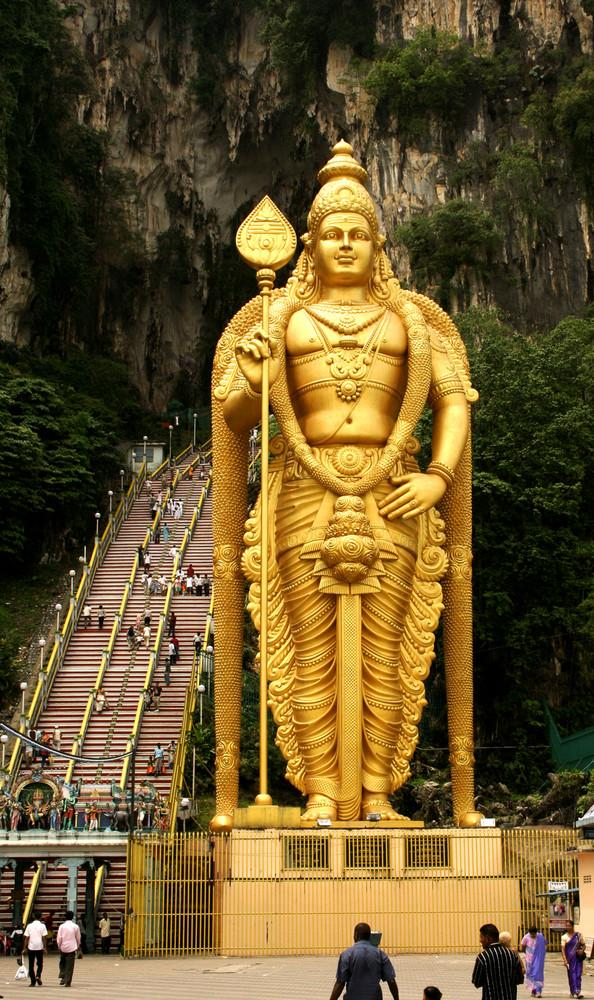 Hinduism in Malaysia
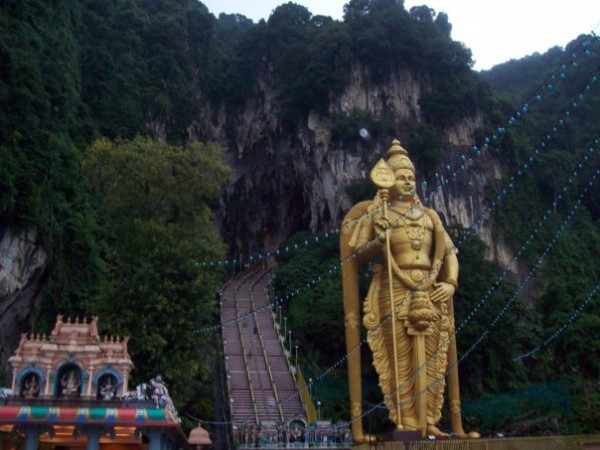 Batu Caves – Malaysia
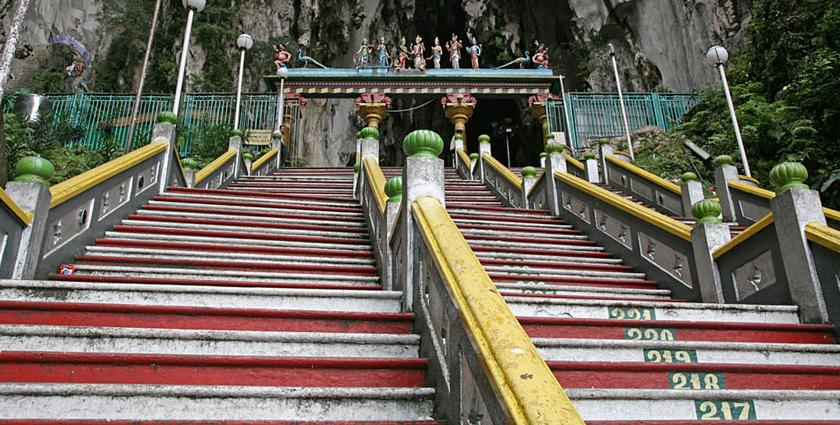 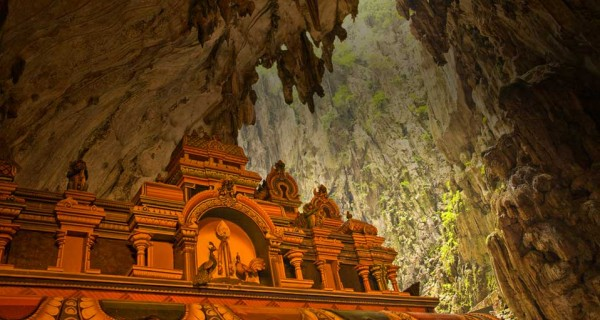 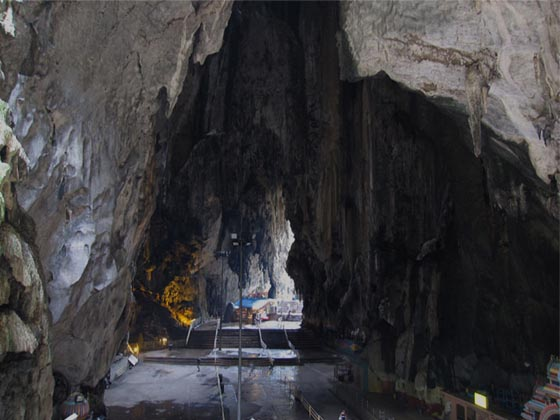 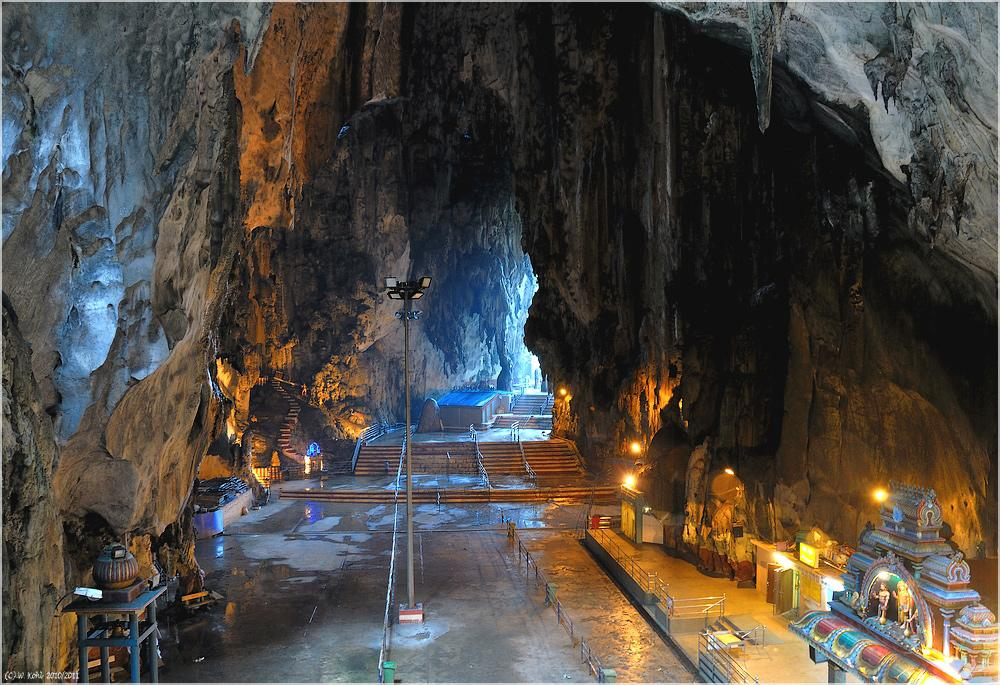 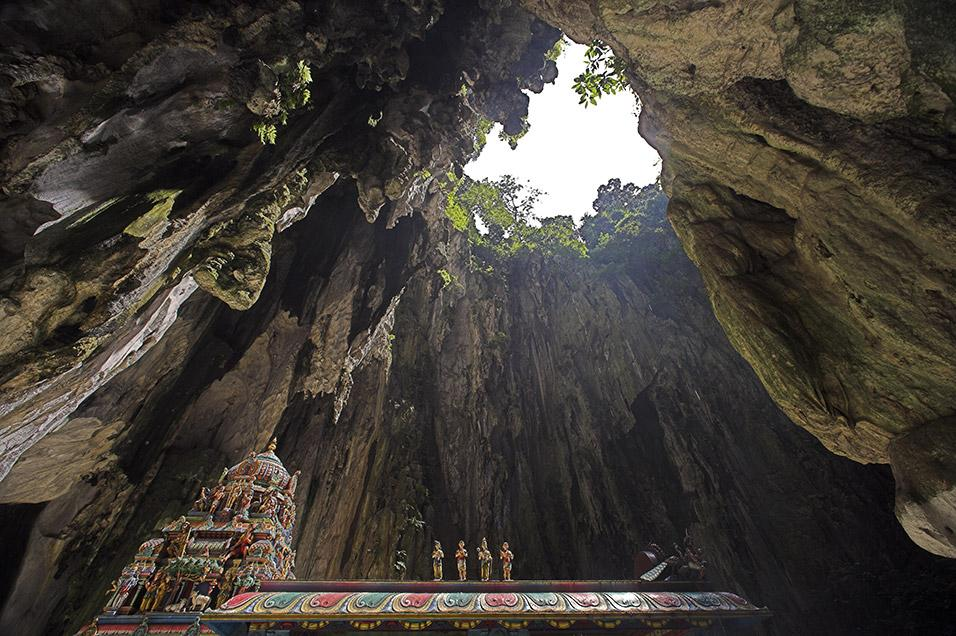 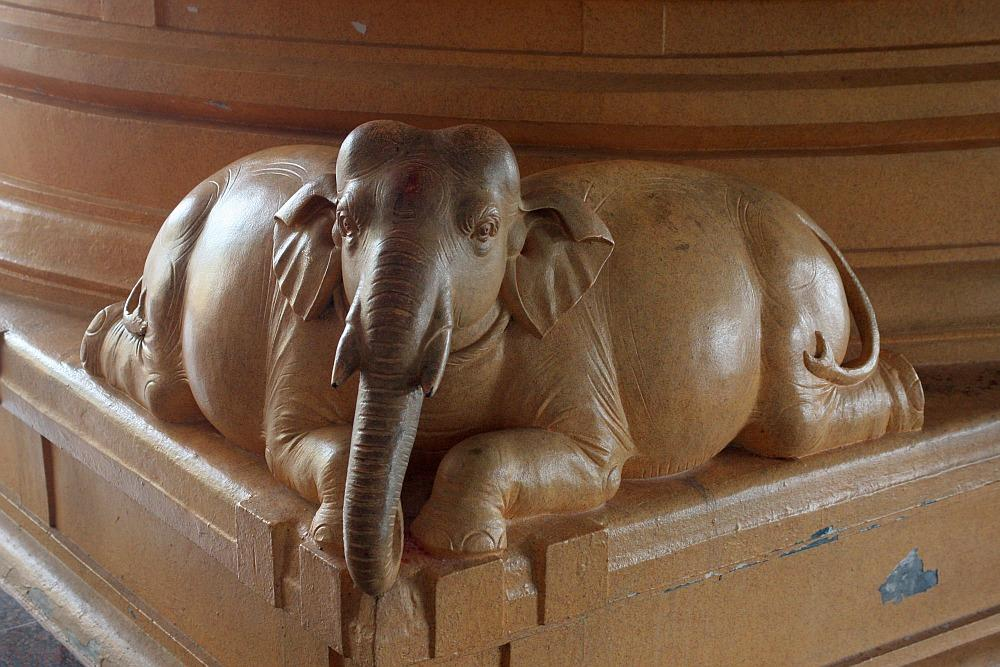 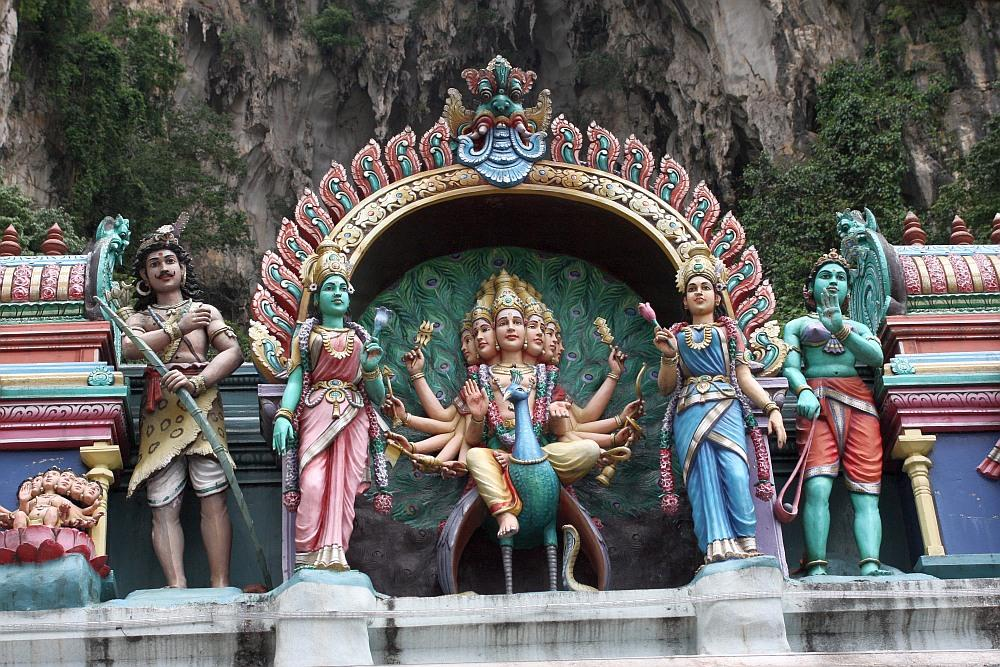 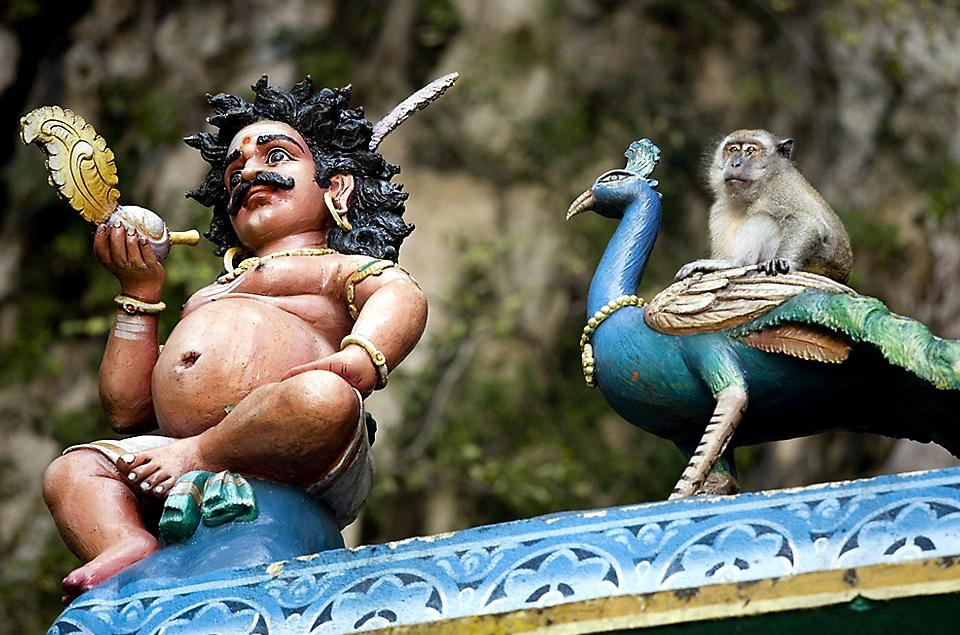 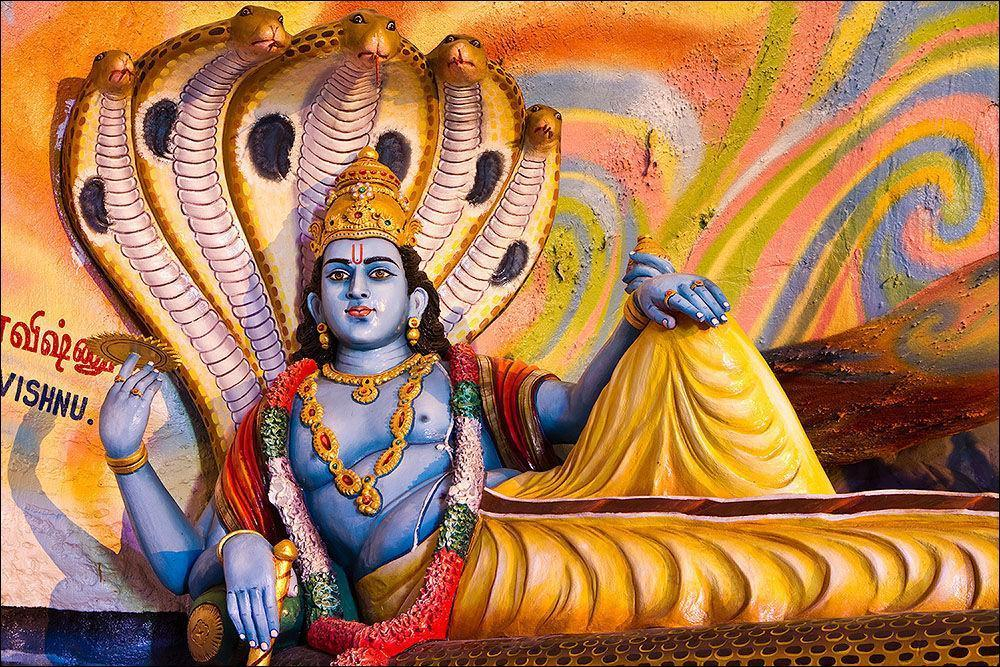 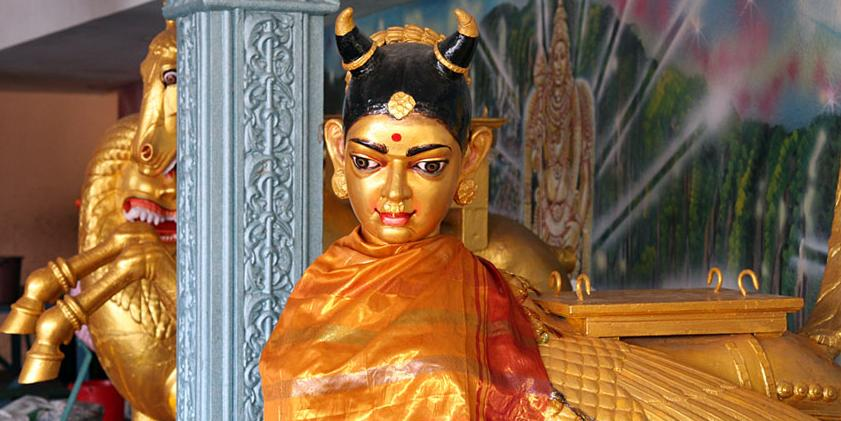 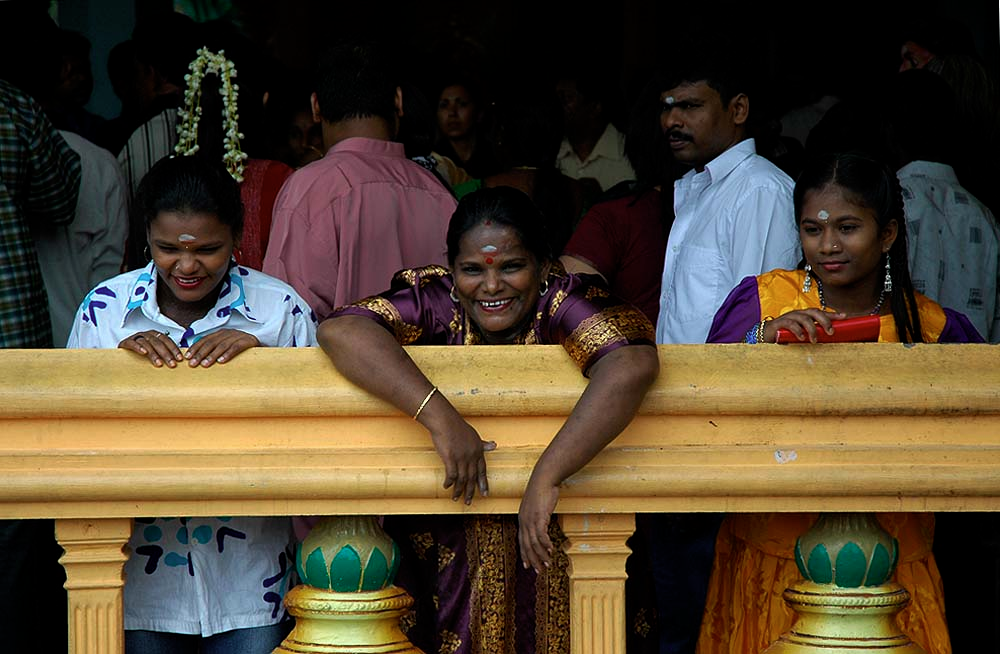 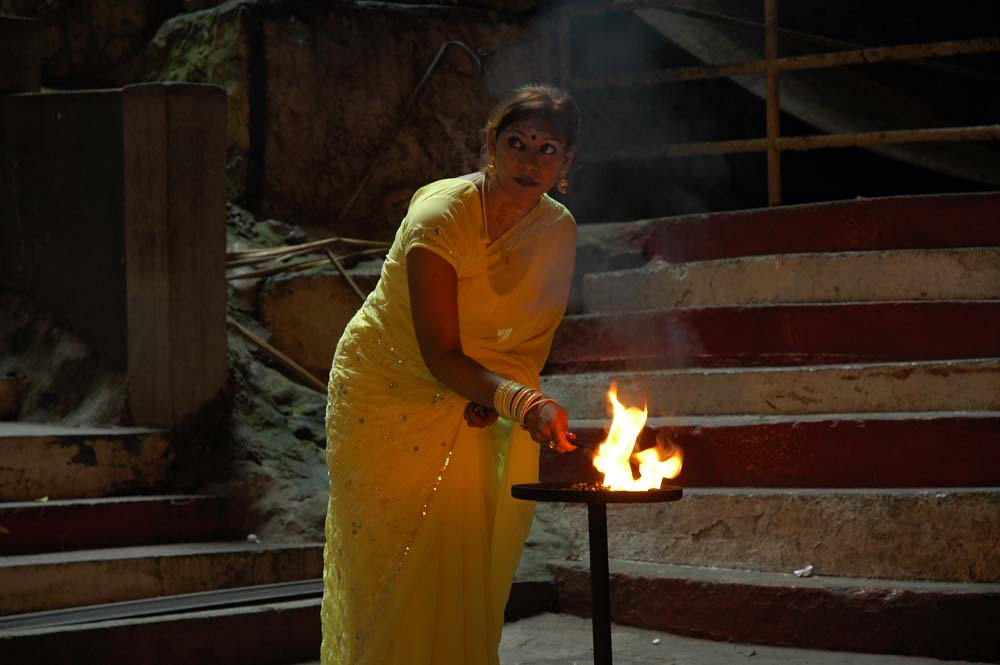 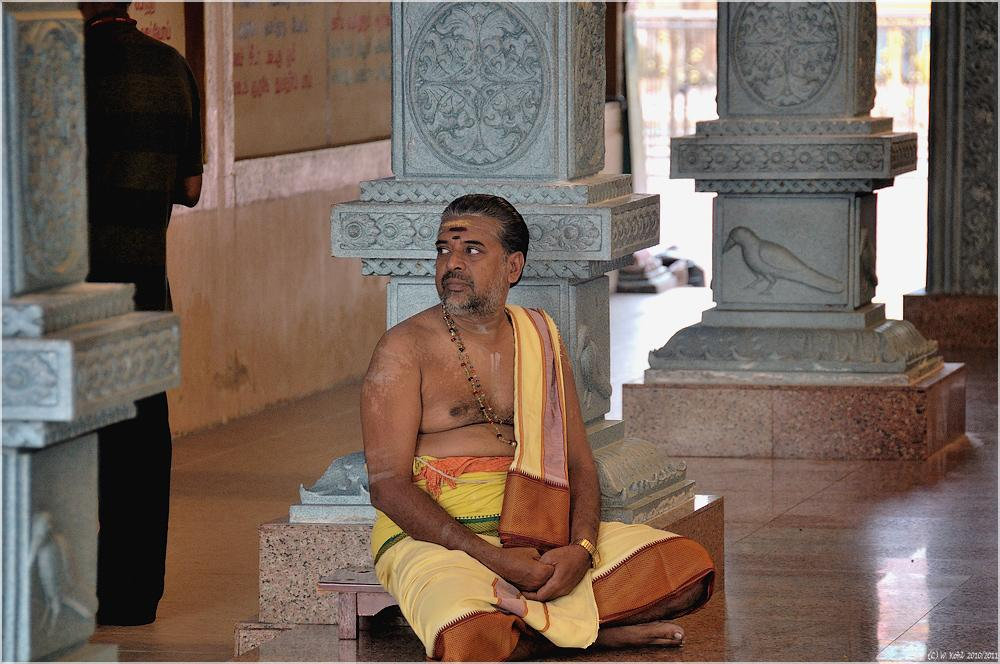 THAIPUSAM
Thaipusam  is a Hindu festival celebrated mostly by the Tamil community on the full moon in the Tamil month of Thai (January/February). It is celebrated not only in countries where the Tamil community constitutes a majority, but also in countries where Tamil communities are smaller, such as Singapore and Malaysia. The festival commemorates the occasion when Parvati gave Murugan a vel "spear" so he could vanquish the evil demon Soorapadam.
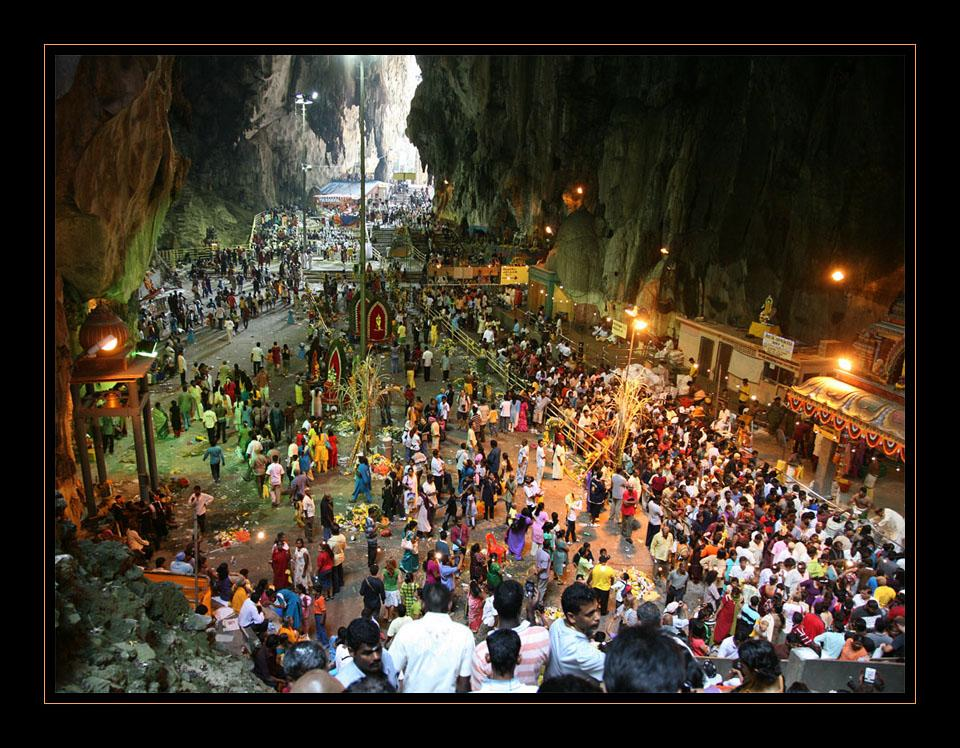 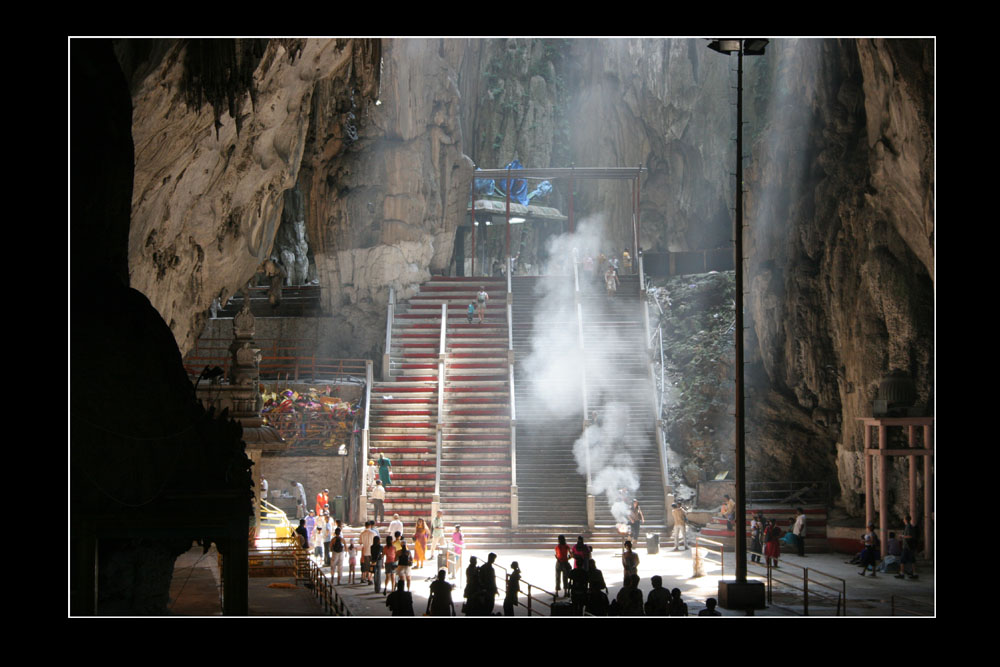 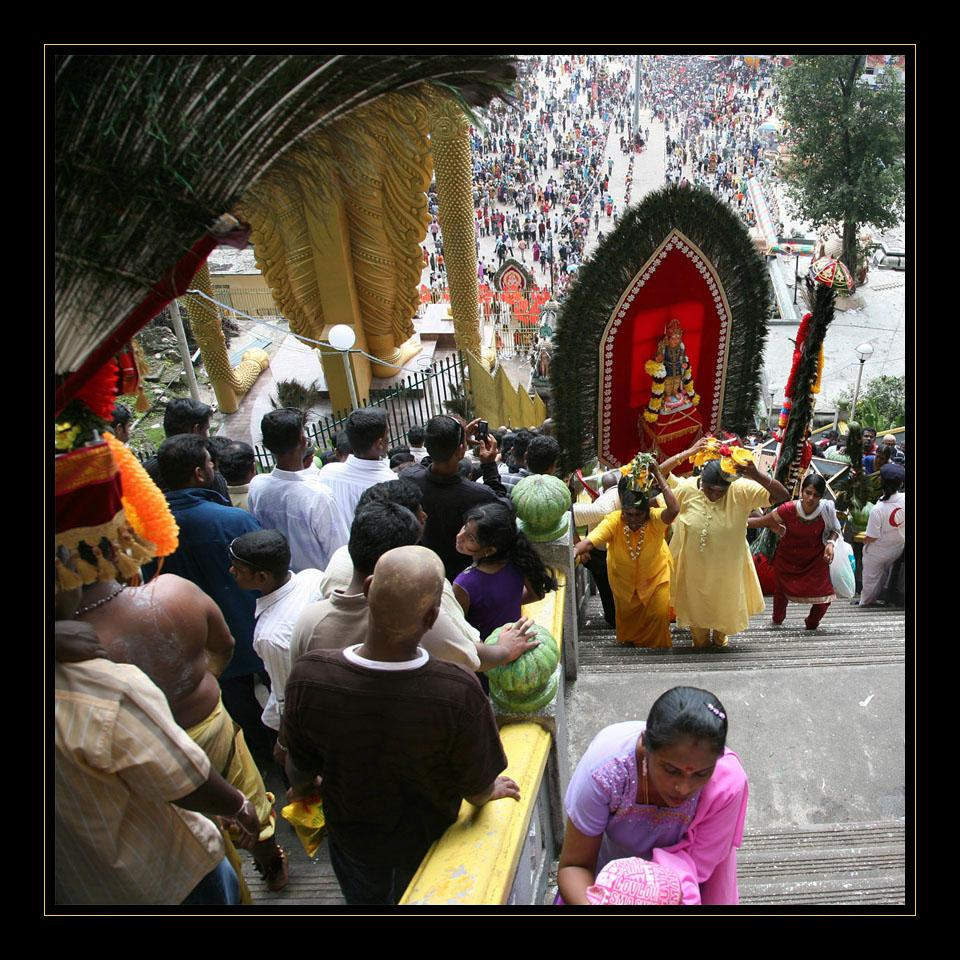 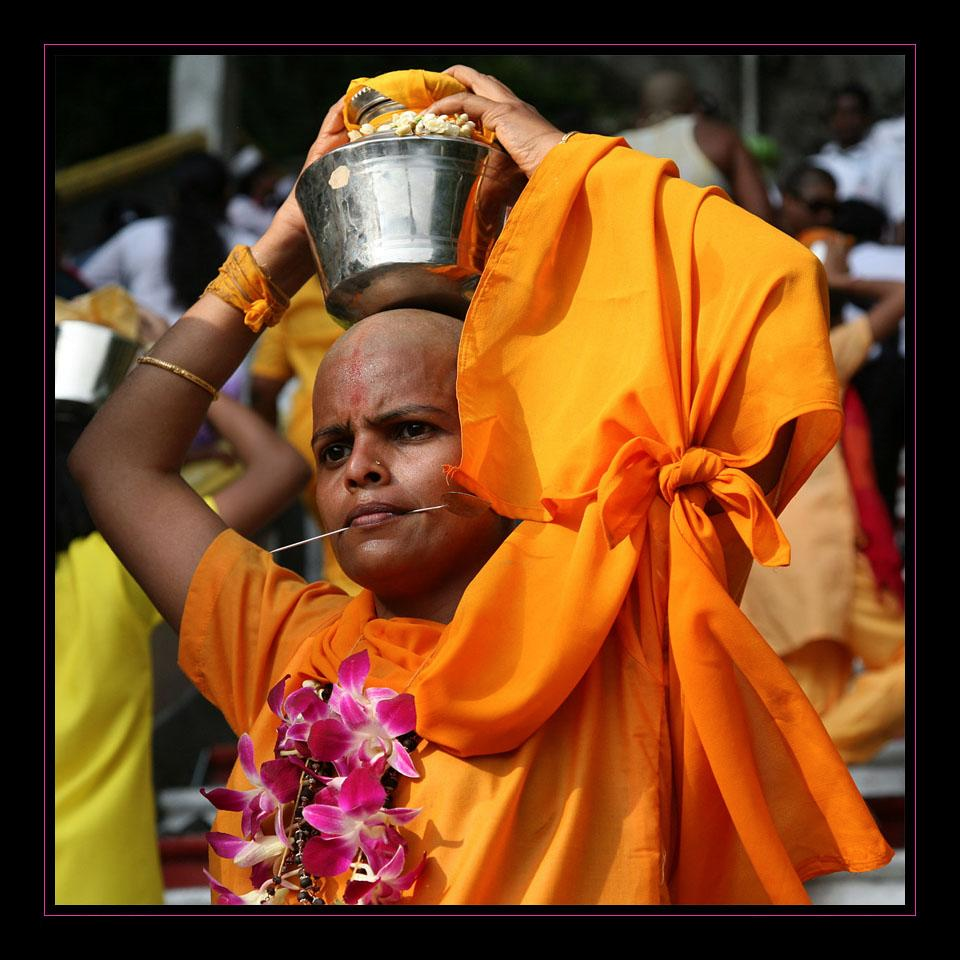 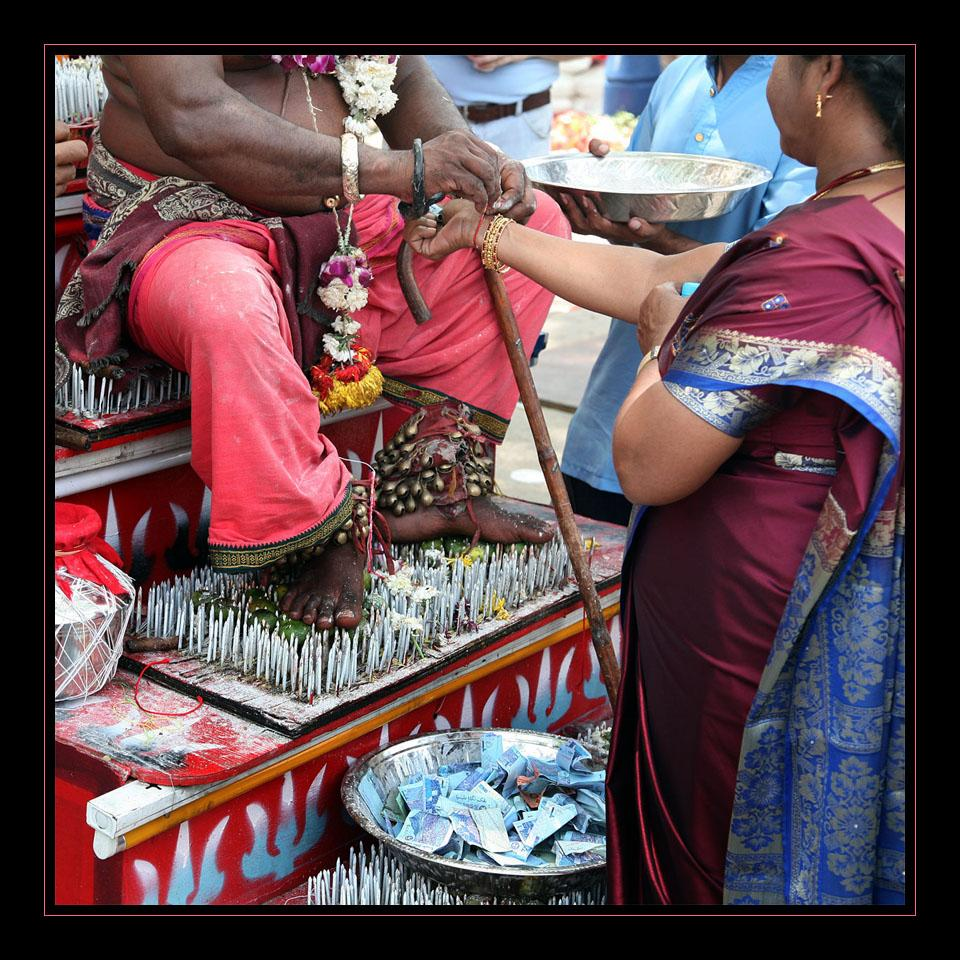 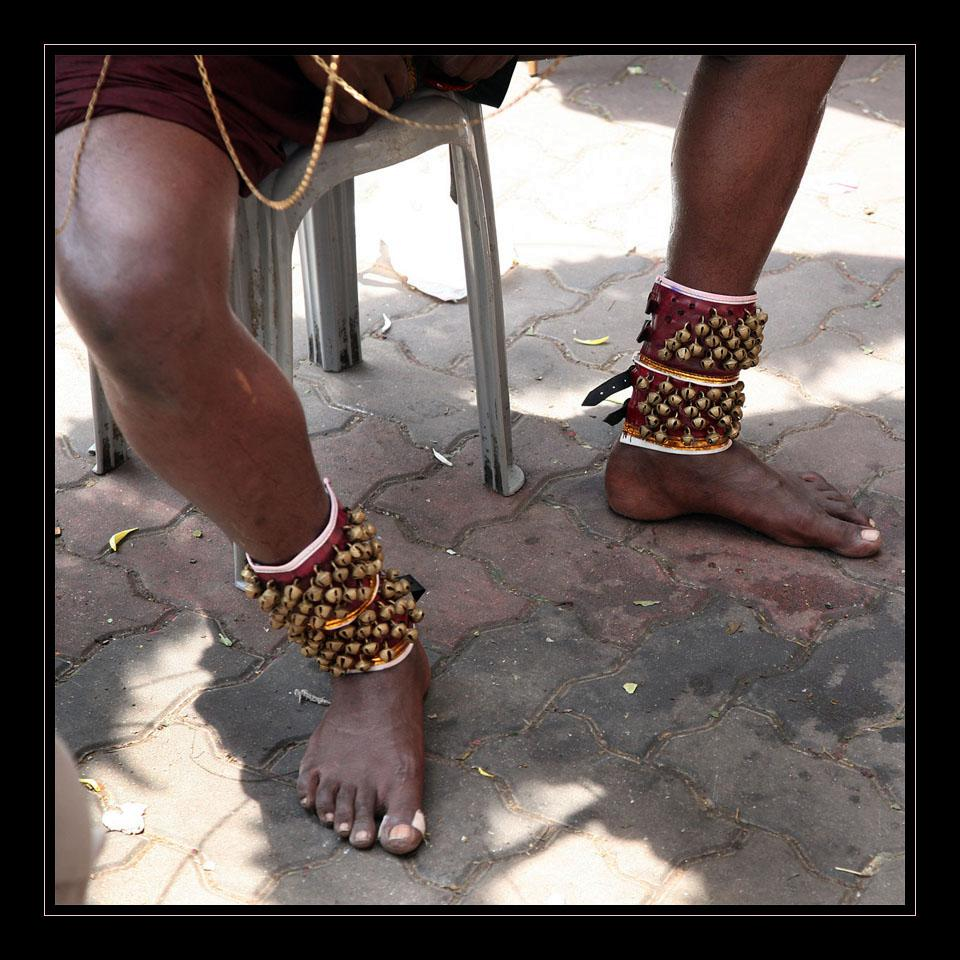 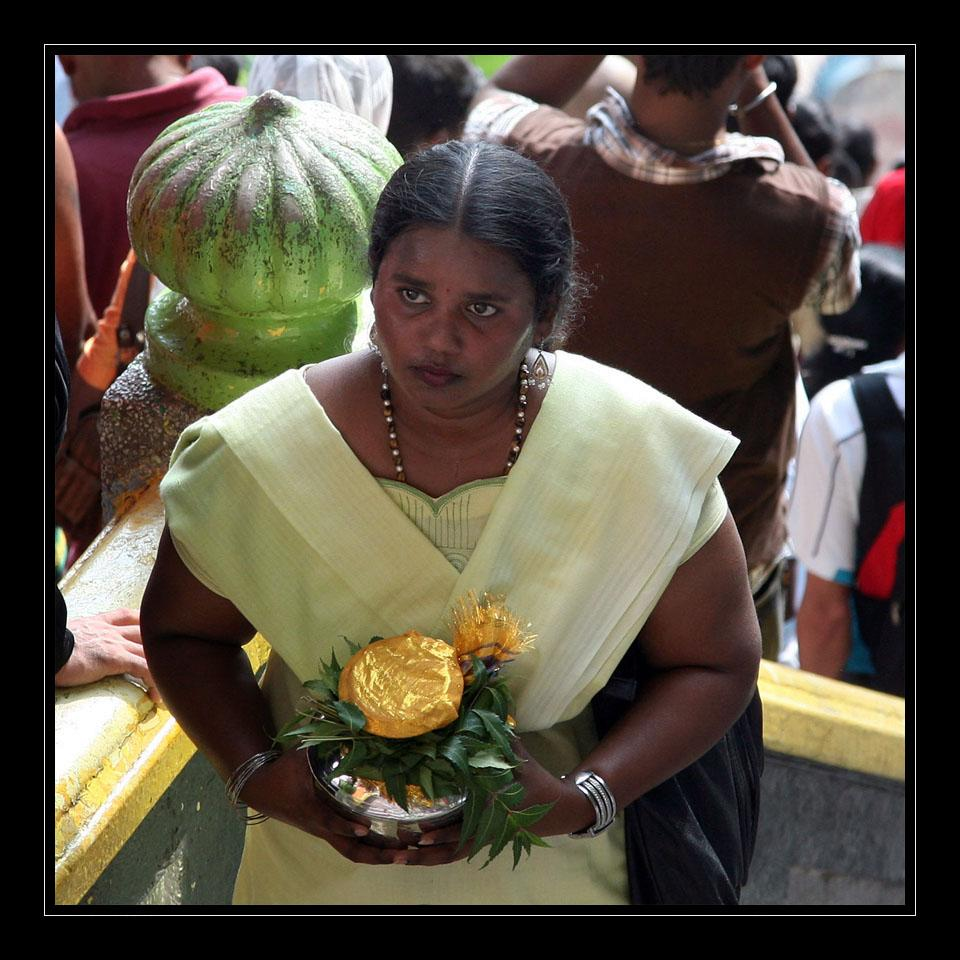 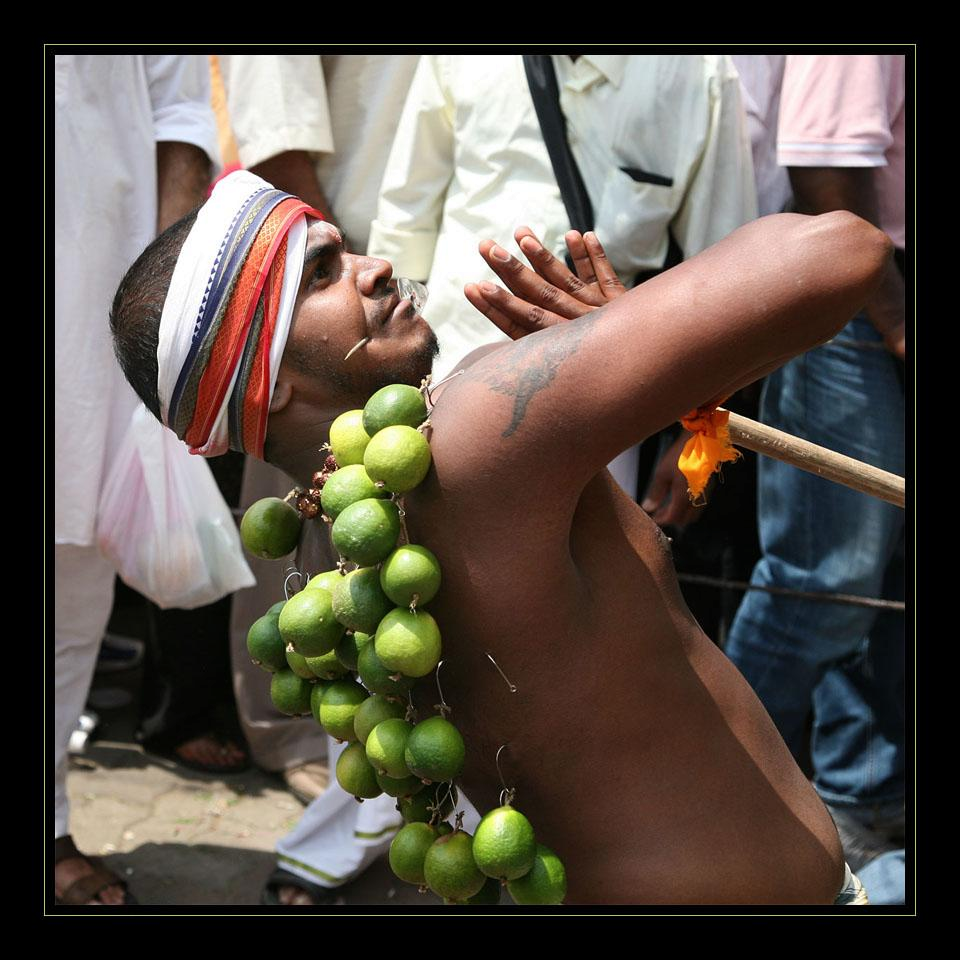 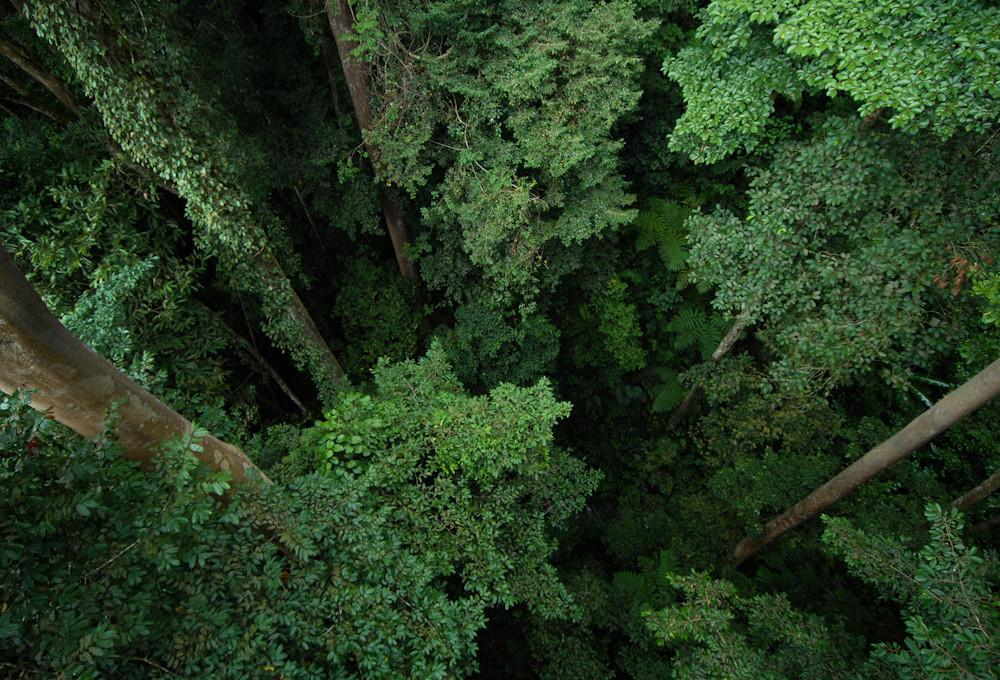 Flora & fauna
Looking down on a rainforest from above.
Taman Negara - National Park
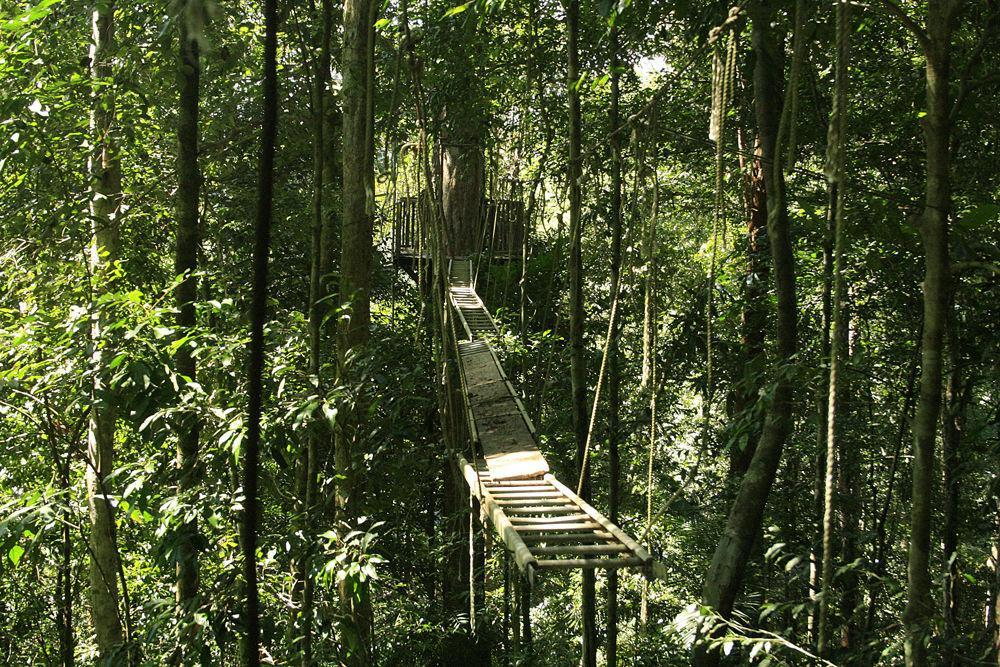 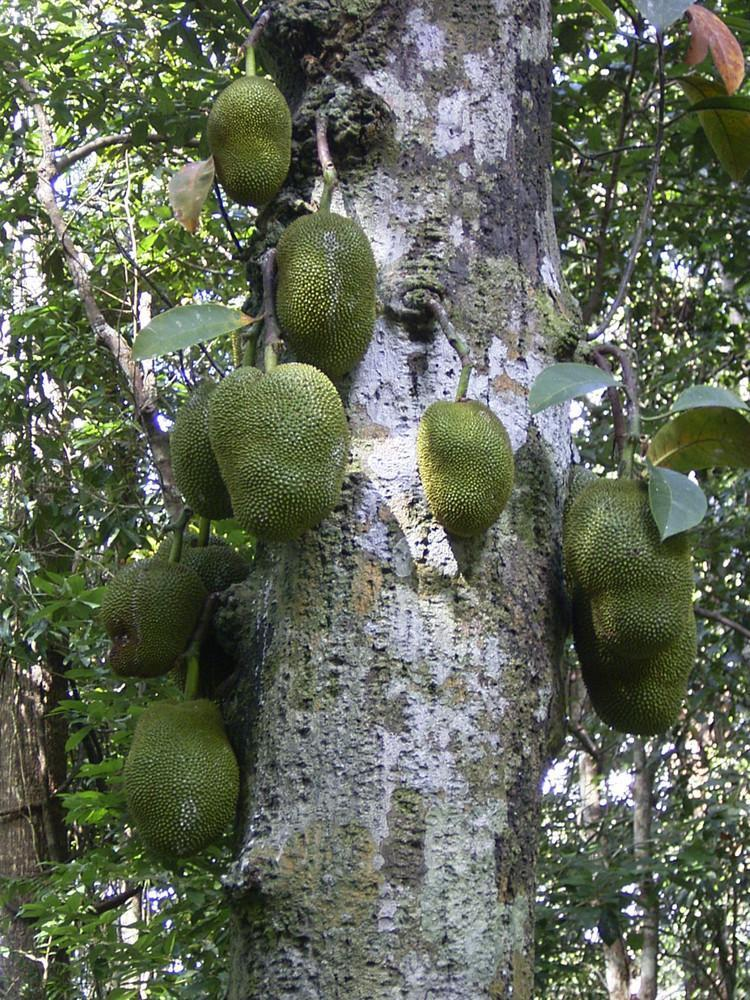 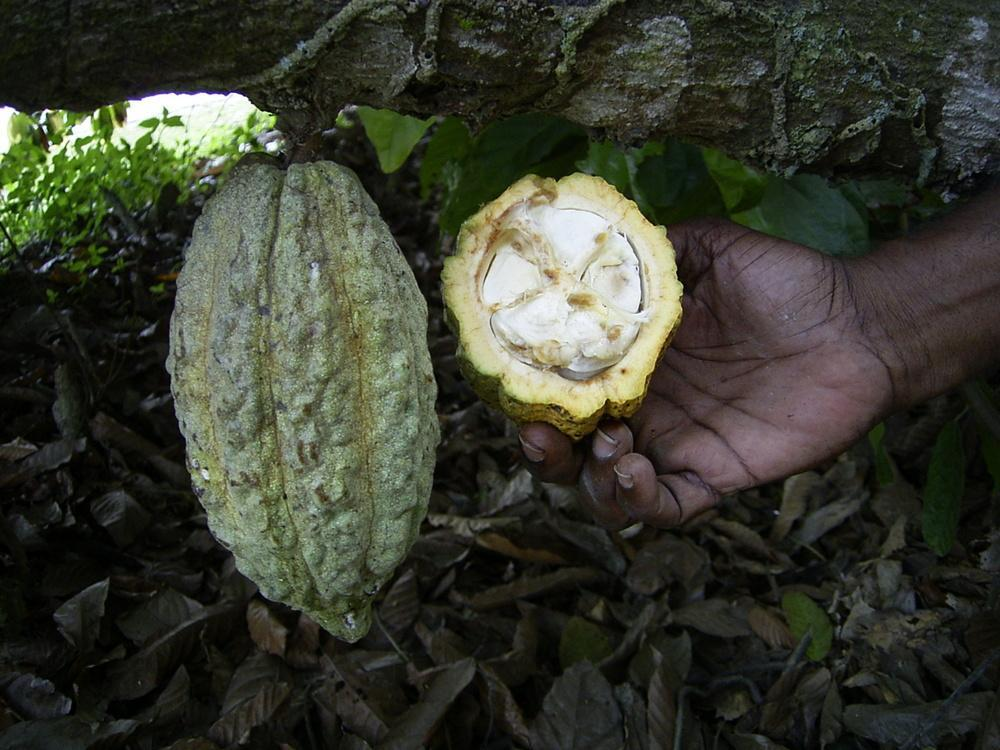 Breadfruit
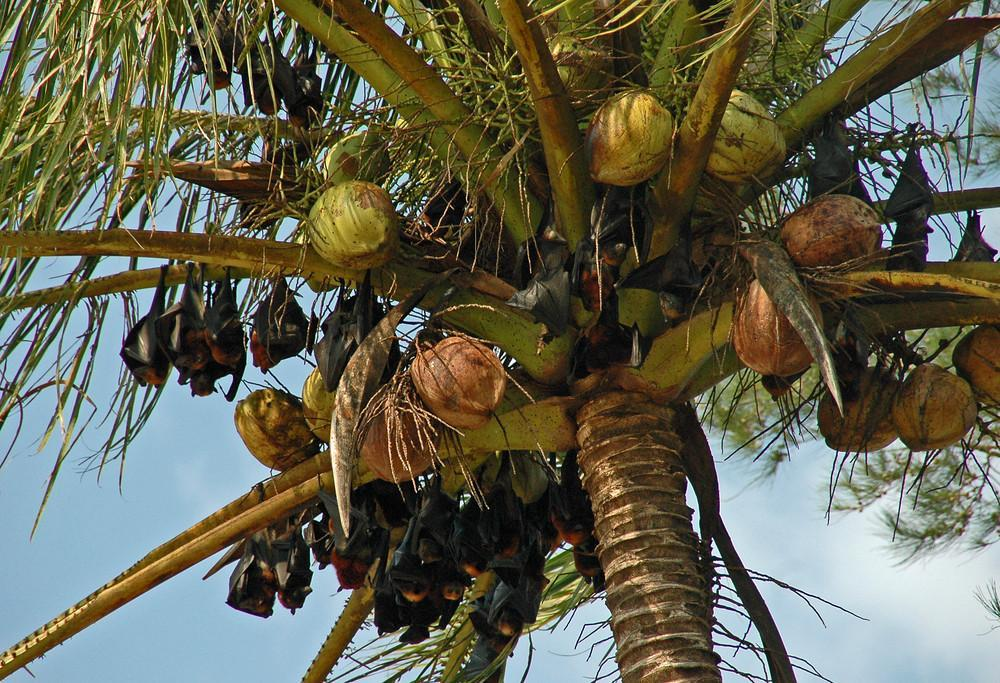 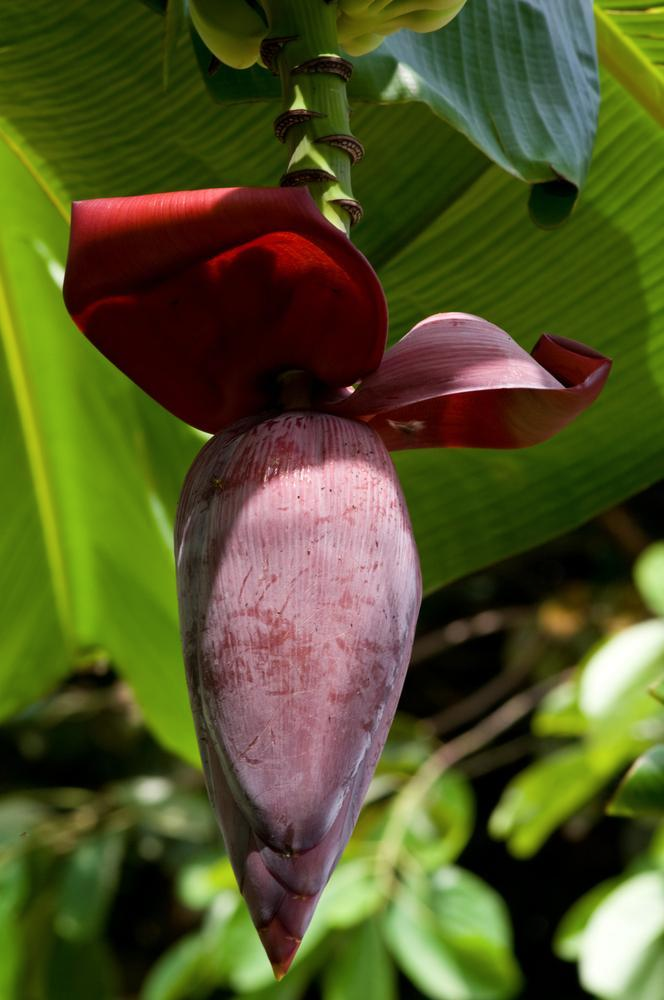 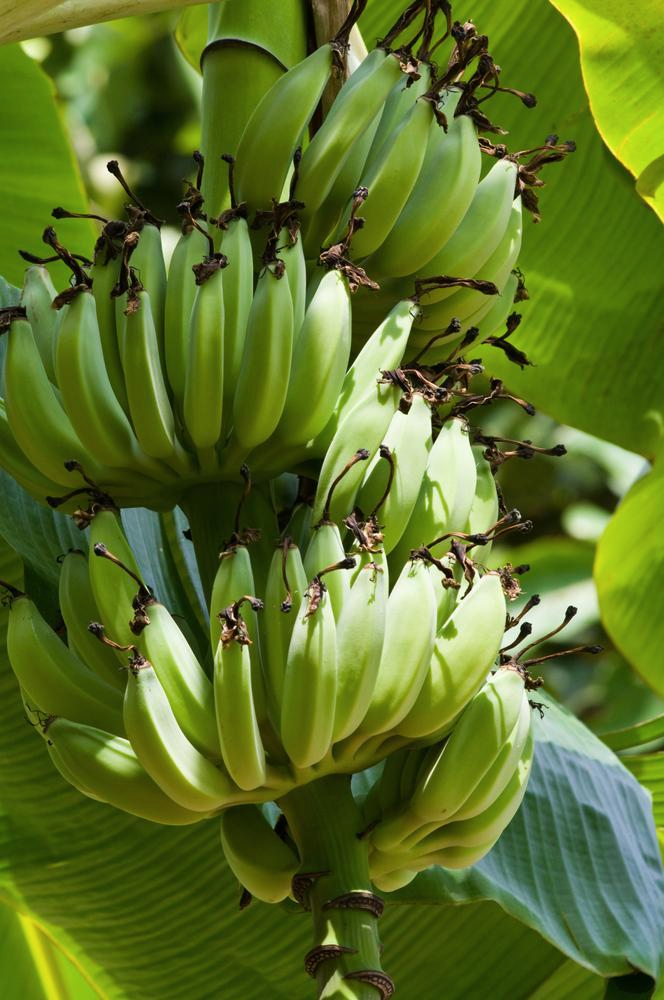 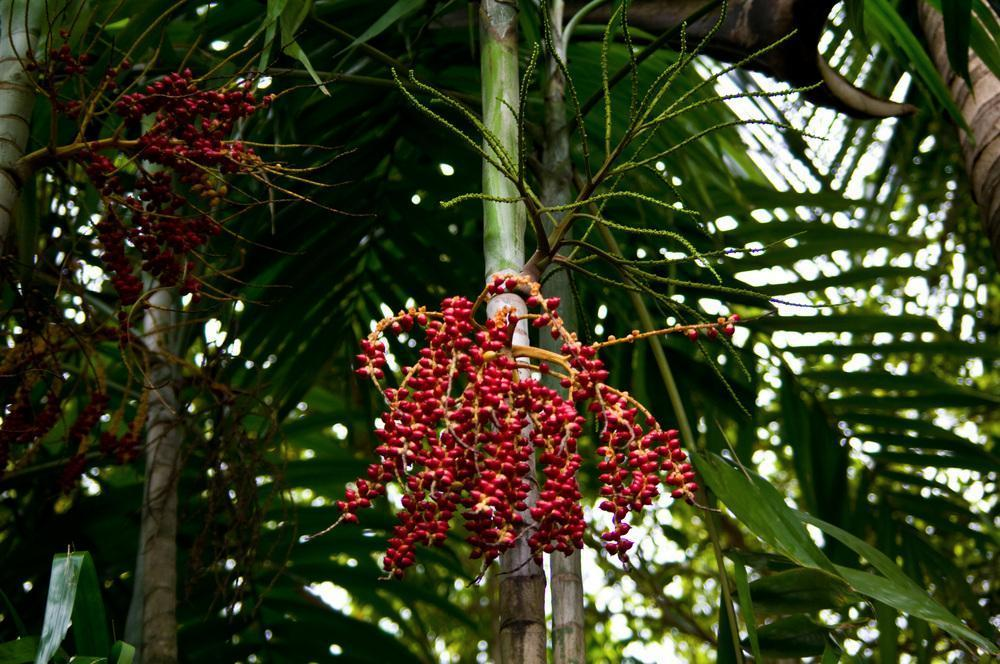 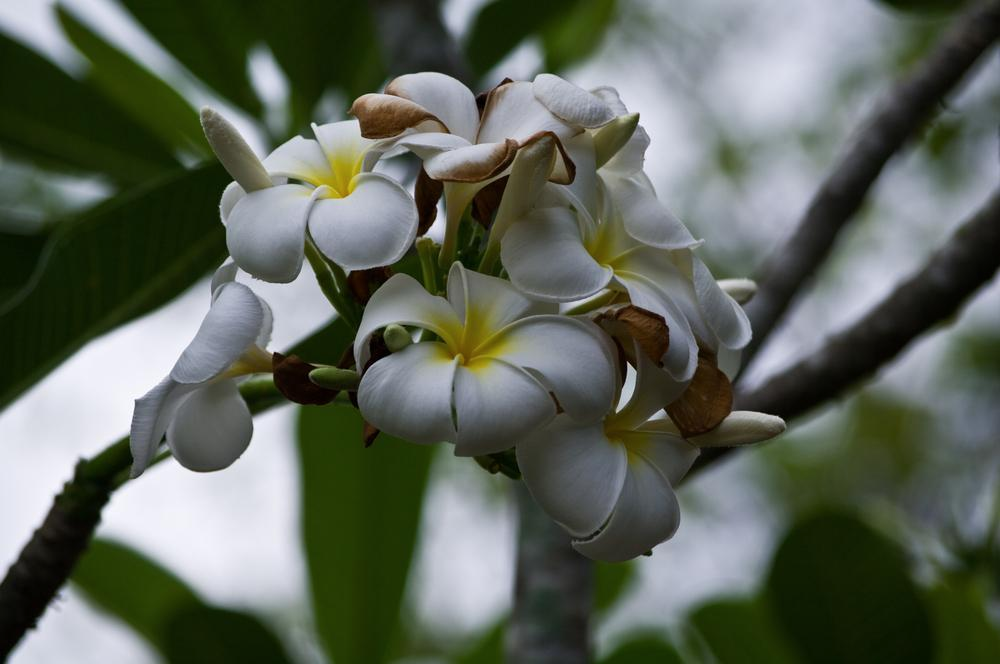 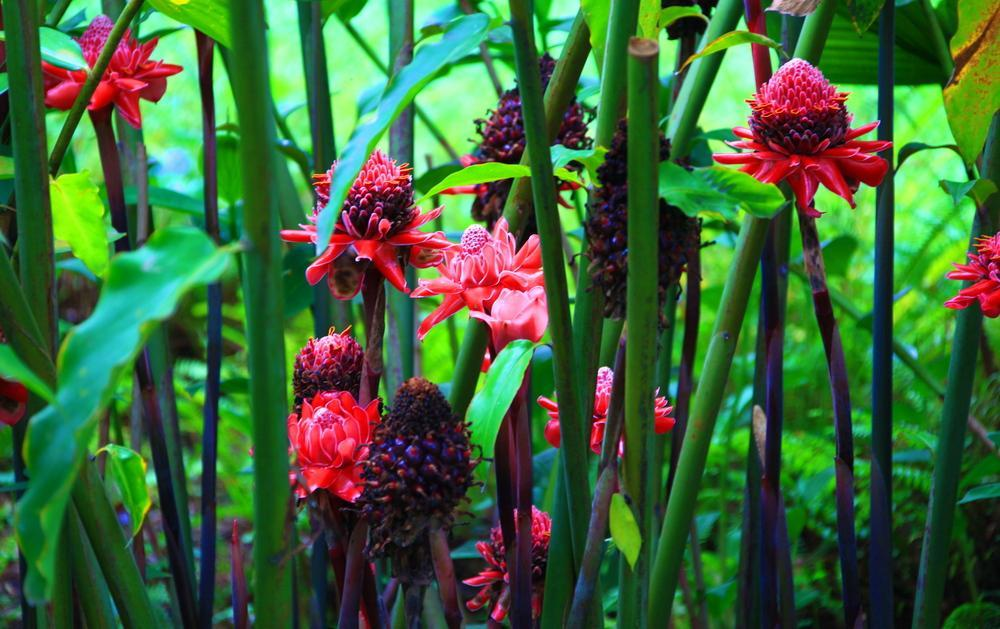 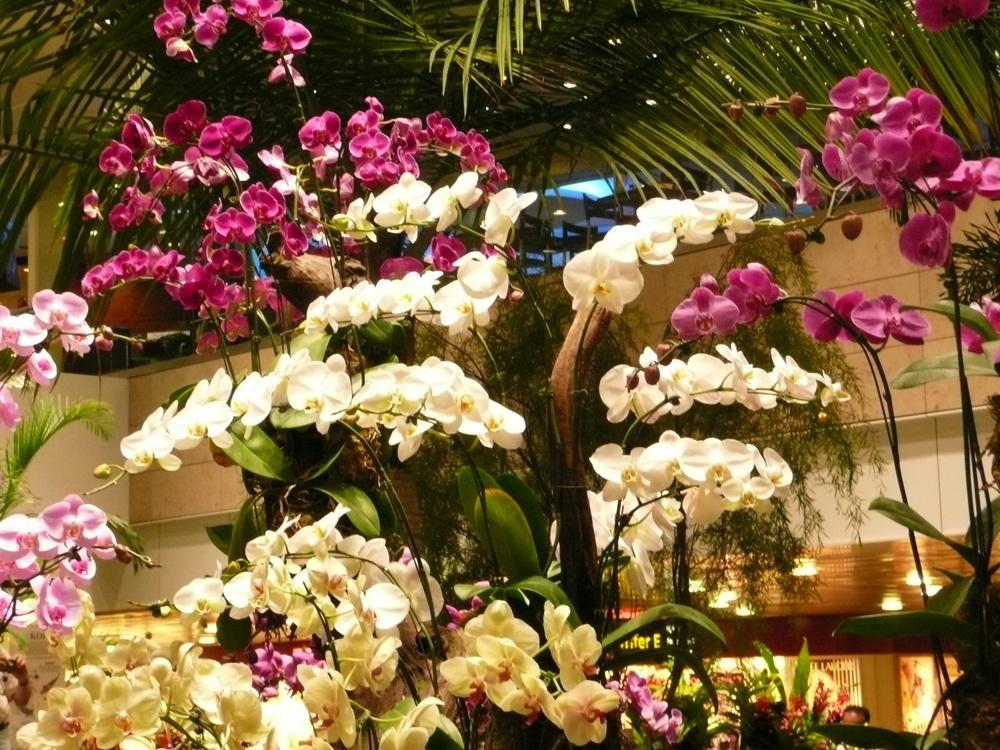 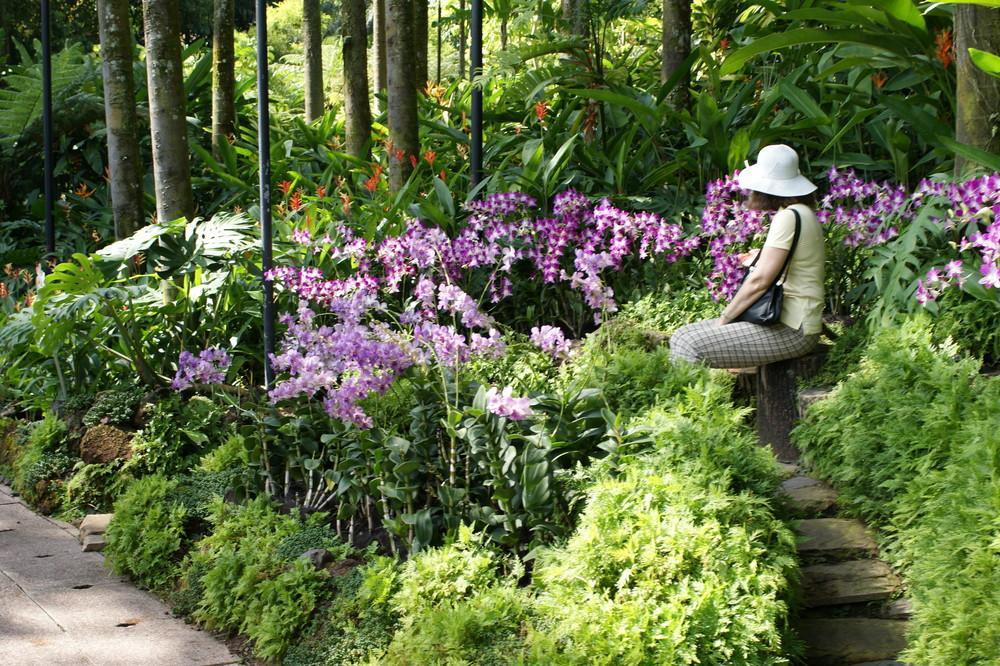 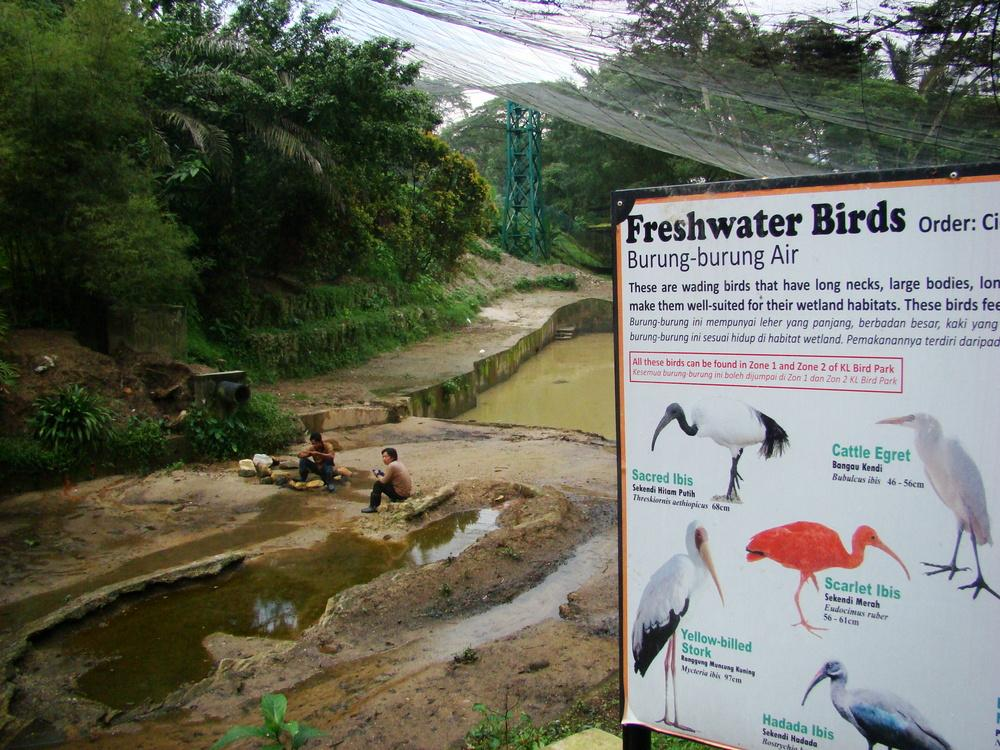 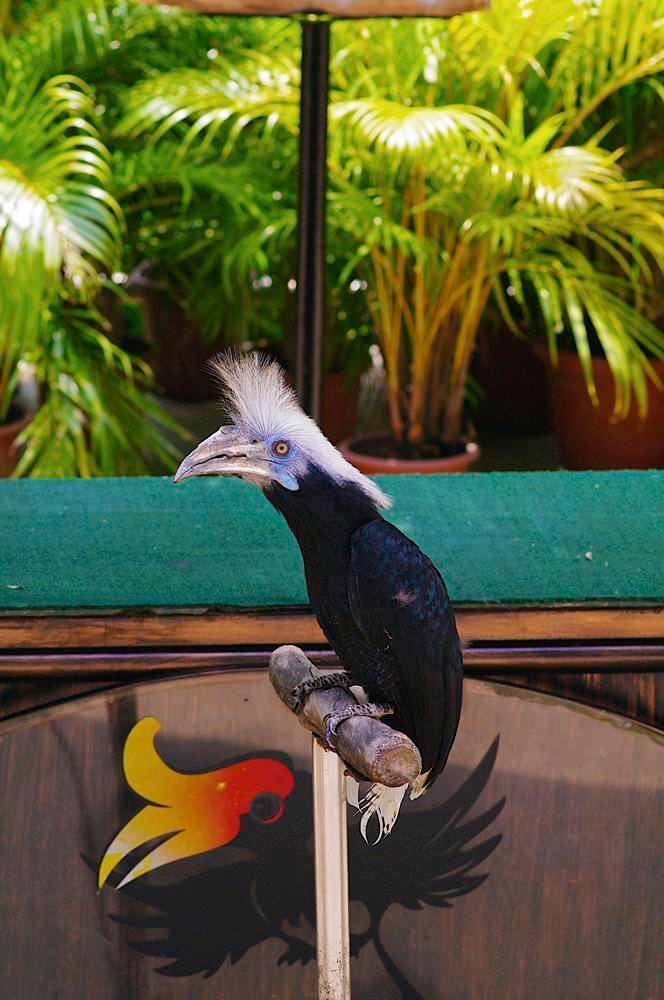 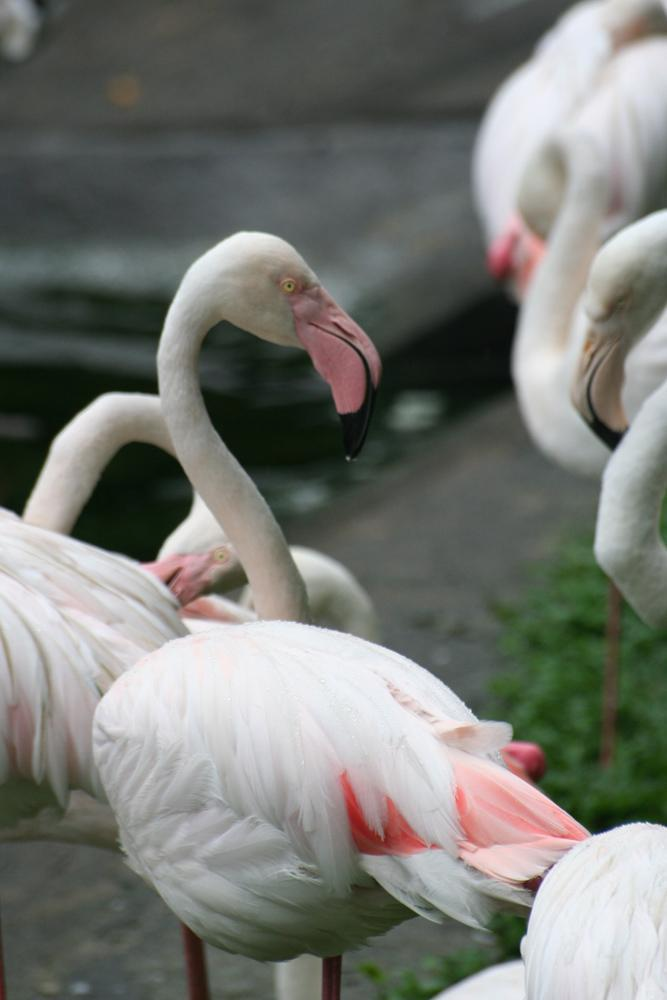 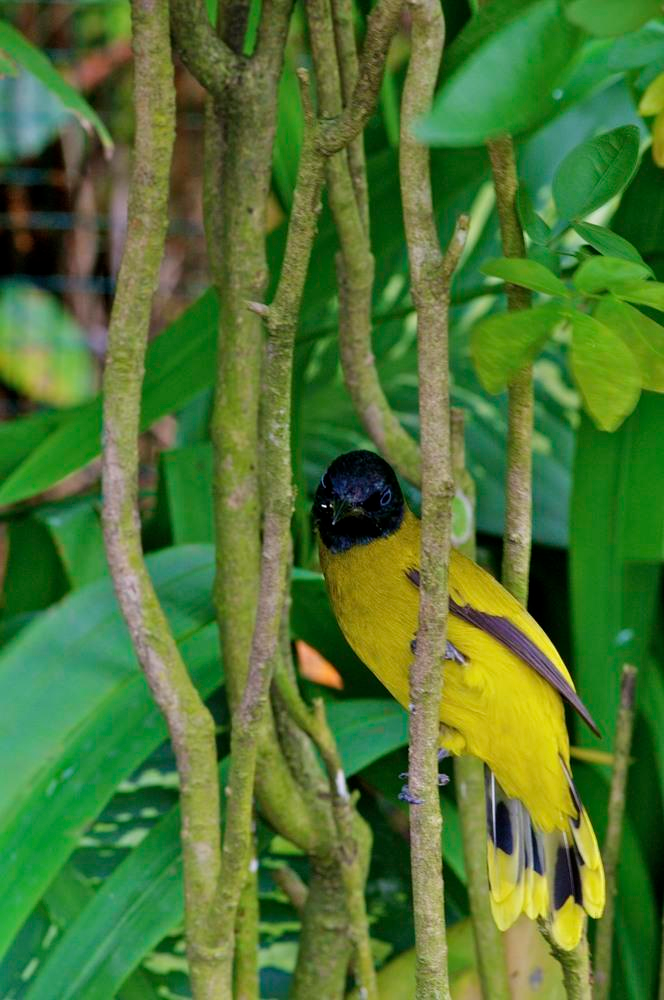 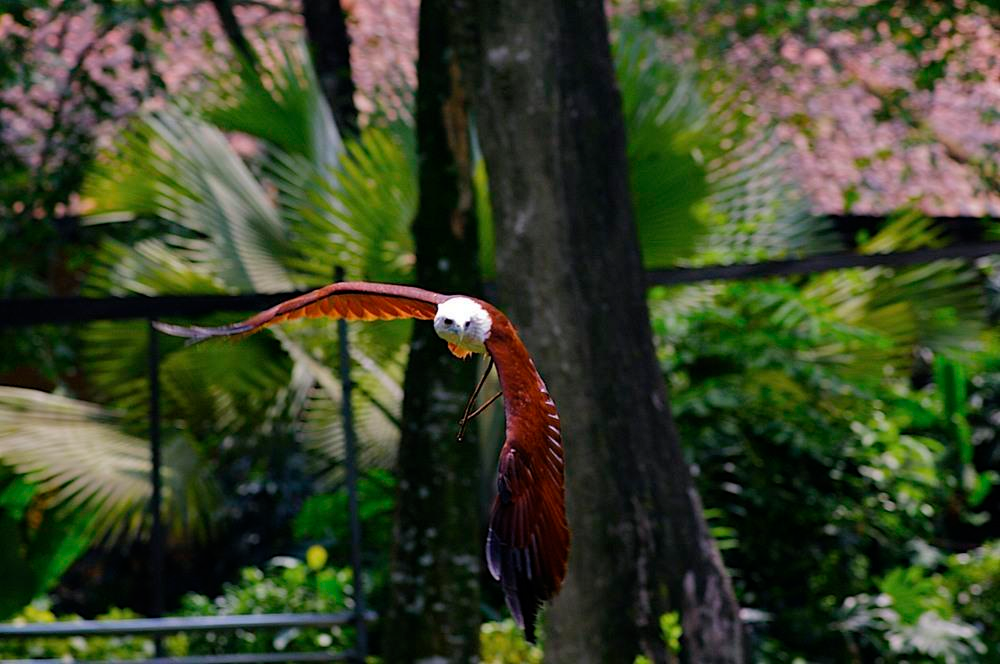 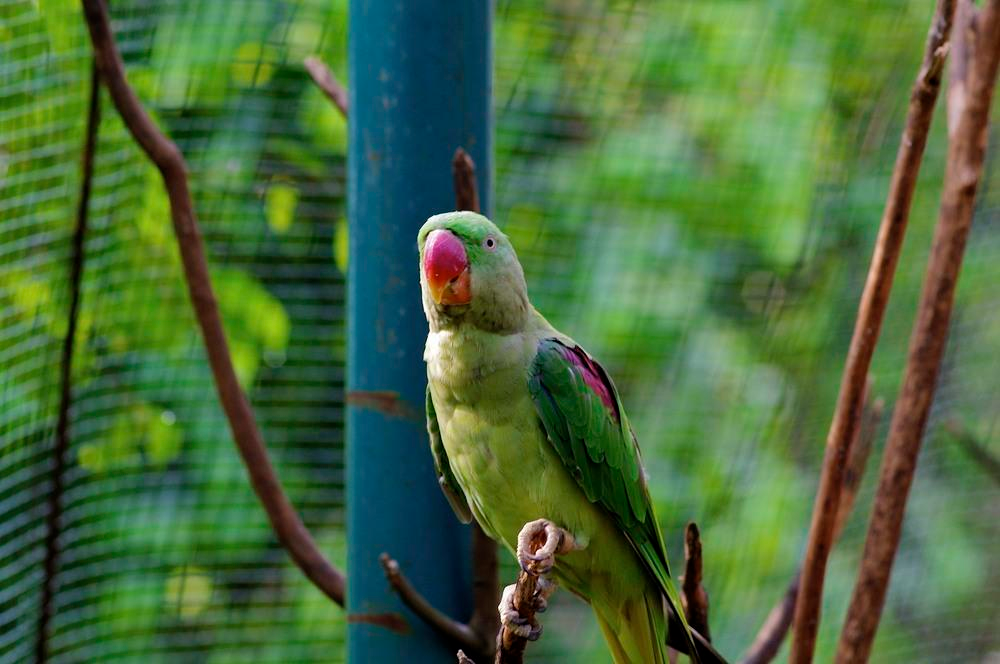 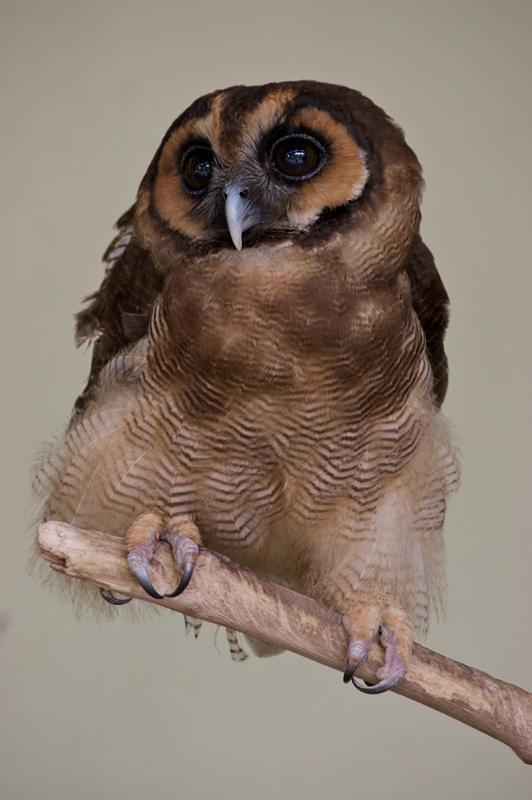 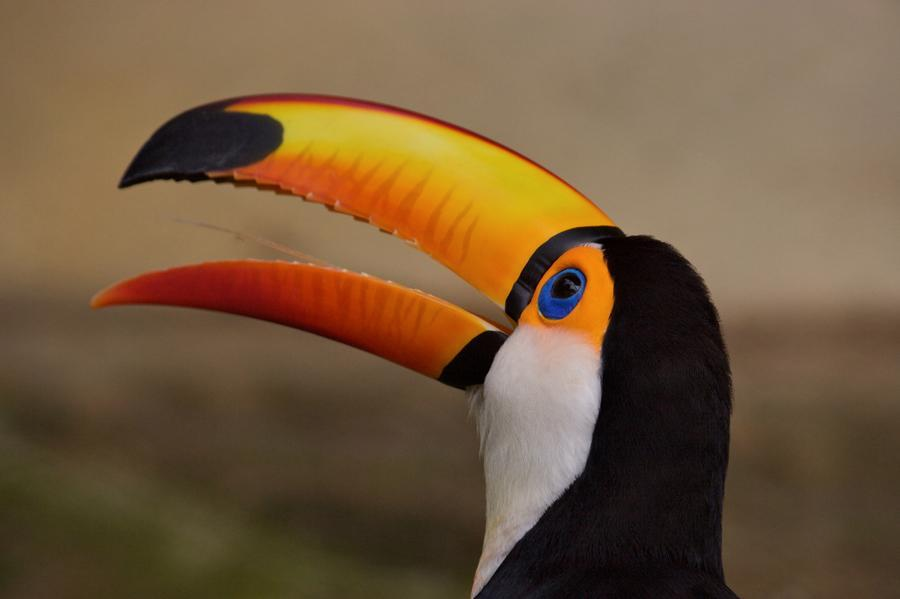 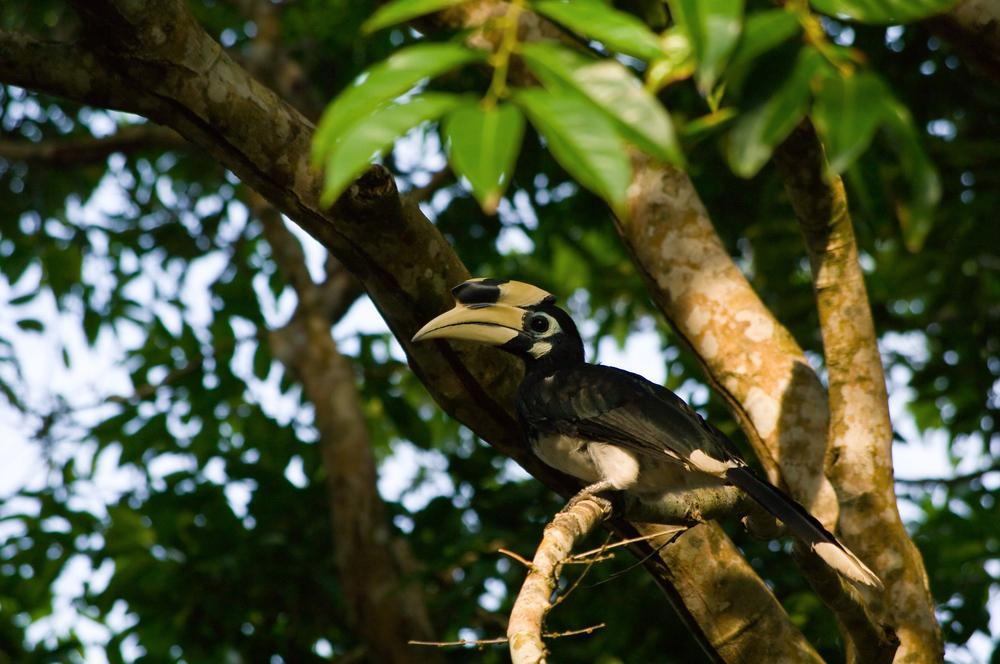 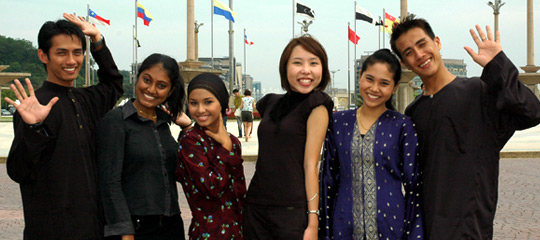 Ethnic Groups
Ethnic groups: Malay 50.4%, Chinese 23.7%, indigenous 11%, Indian 7.1%, others 7.8% (2004 est.)
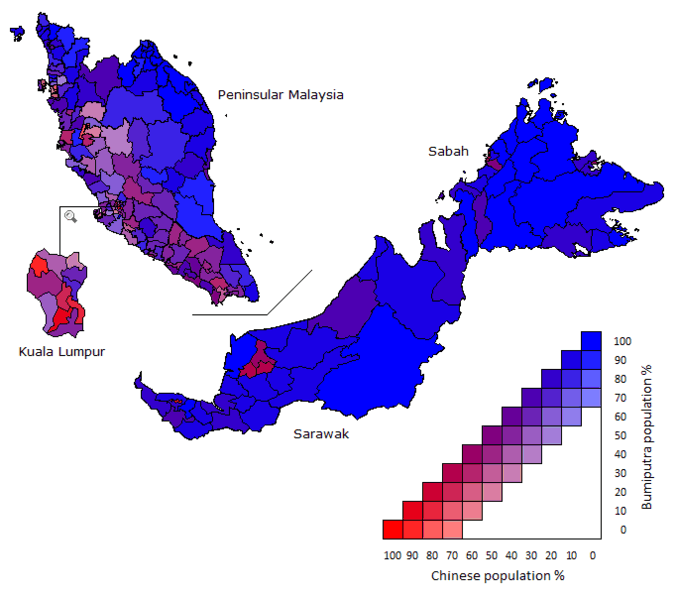 Chinese Presence
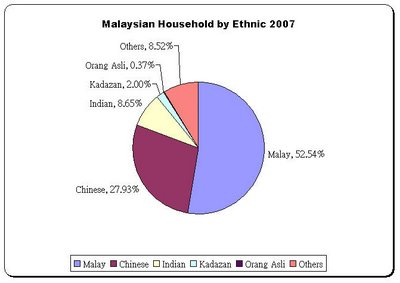 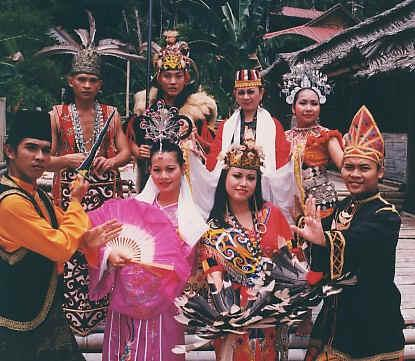 Bhangra folk dance performed by Punjabi men
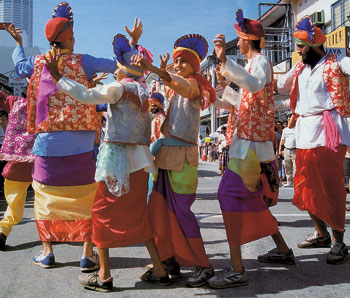 Malay Drummers
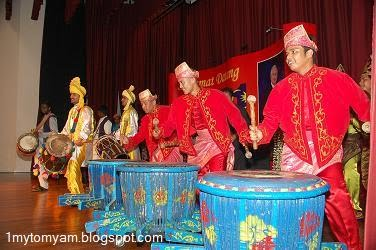 Chinese and Indian Drummers
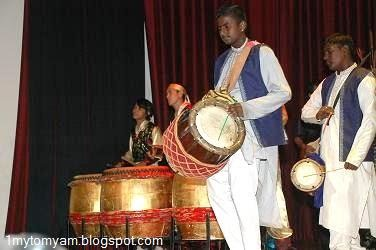 Malay Cultural Dance
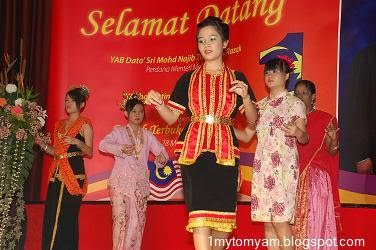 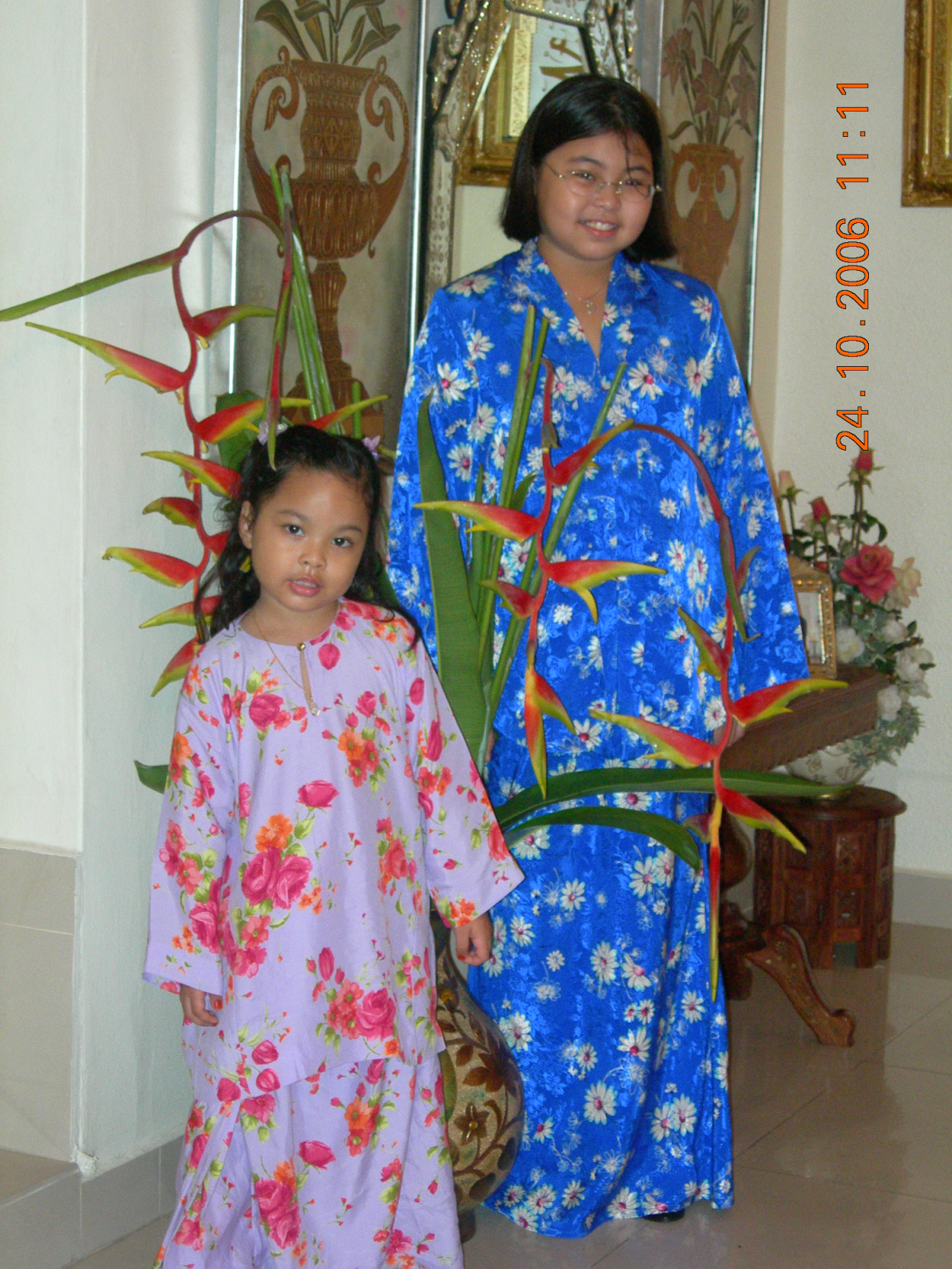 Malay woman and girl
Portuguese-EurasianDescended from Portuguese settlers of the 16th century, Melakan Portuguese-Eurasian's traditional attire reflect their heritage. Dominated by the colours black and red, men wear jackets and trousers with waist sashes whilst ladies wear broad front-layered skirts.
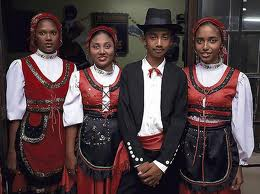 SarawakWith its diverse ethnic groups, Malaysia's largest state, Sarawak, has a plethora of unique tribal costumes. Using a variety of designs and native motifs, common materials for the Orang Ulu or upriver tribes are hand-loomed cloths, tree bark fabrics, feathers and beads.
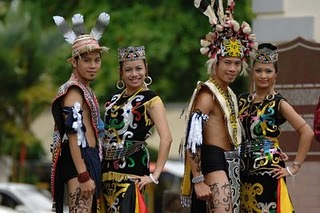 Orang AsliTraditionally living in the deep jungles of Malaysia, the Orang Asli of Peninsular Malaysia wore clothing made from natural materials such as tree barks like the terap, and grass skirts. Ornaments include skillfully woven headbands with intricate patterns that are made from leaf fronds.
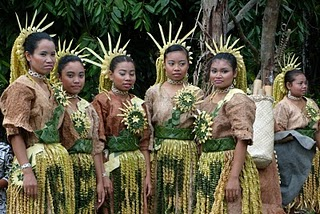 Indian (Tamil ancestry)
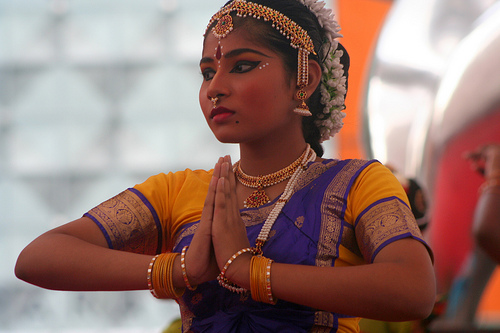 A Variety of Ethnic Foods
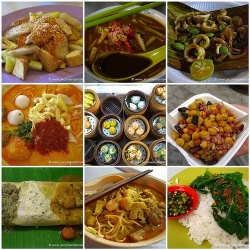